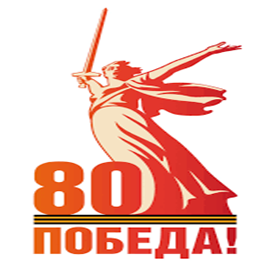 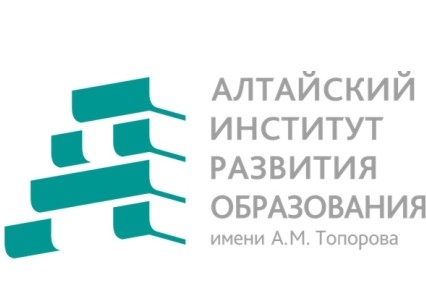 КГБПОУ «Благовещенский строительный техникум» 
    







Тема: «Наставничество- путь к успеху вместе»

Марченко Наталья Александровна, преподаватель

29.05.2025 г
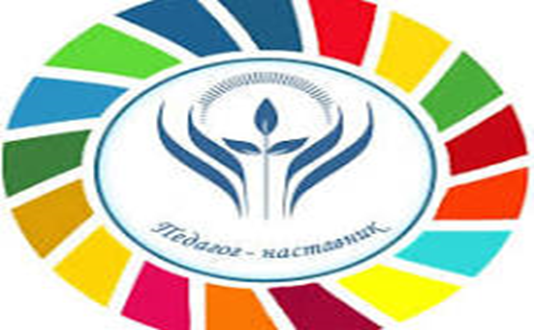 ПРОГРАММА НАСТАВНИЧЕСТВА
«ПУТЬ К УСПЕХУ ВМЕСТЕ»
Статистика
Цель
Адаптация
Актуальность
Необходимость  быстрой  адаптации молодых педагогов в техникуме
С первых дней работы молодой педагог выполняют те же функции и несет ту же ответственность, что и опытный педагог, и окружение ожидает от него безупречного профессионализма
Около 98% молодых педагогов нуждаются в поддержке первые 3 года
Повышение профессионального уровня начинающего педагога и его адаптация в техникуме
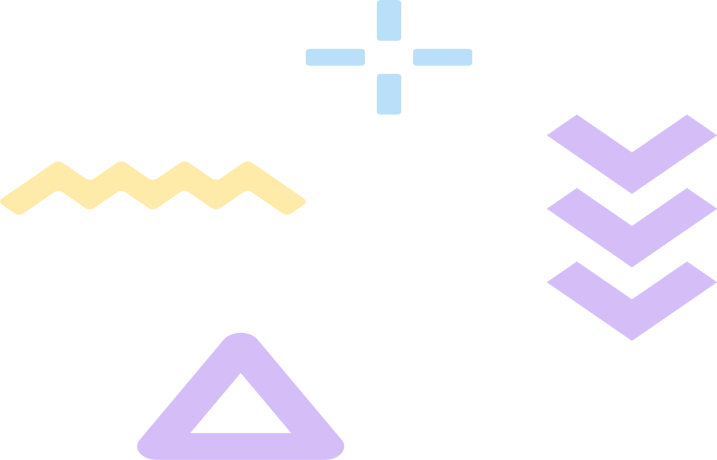 ЗАДАЧИ
Ознакомление с требованиями, предъявляемыми к педагогам, спецификой работы в образовательном учреждении
Передача молодому педагогу профессиональных 
знаний и навыков
Помощь молодому педагогу 
в преодолении профессиональных затруднений, в выявлении и развитии профессиональных интересов и склонностей
Способствование формированию у молодого педагога потребности в непрерывном самообразовании
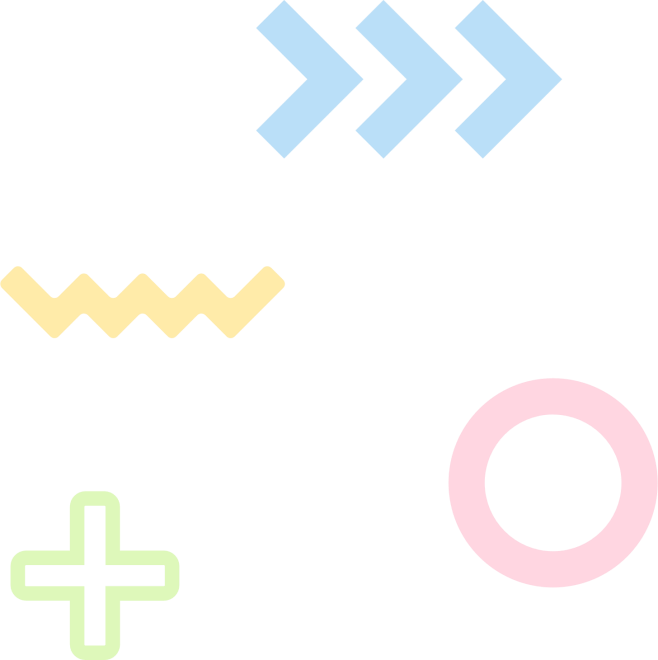 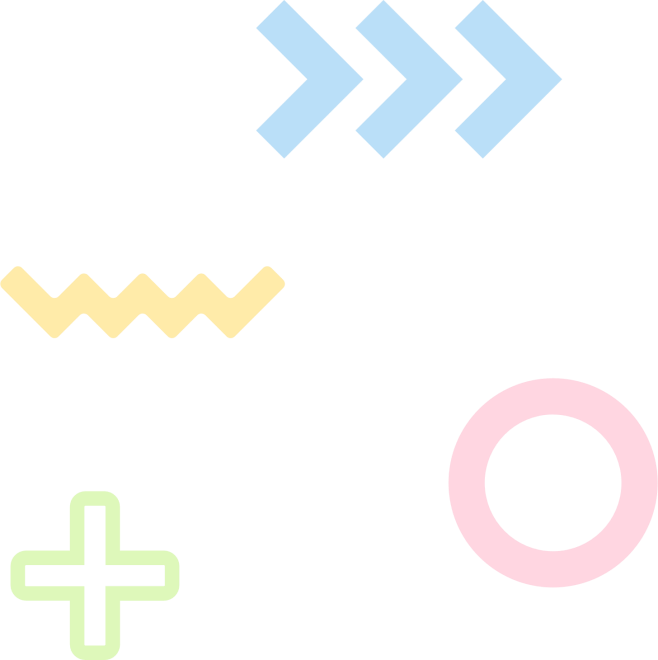 ЭТАПЫ   РЕАЛИЗАЦИИ   ПРОГРАММЫ
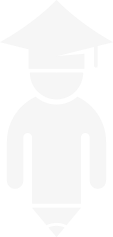 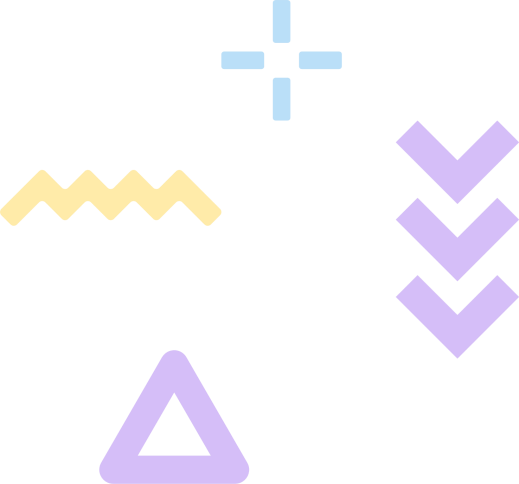 Аналитический
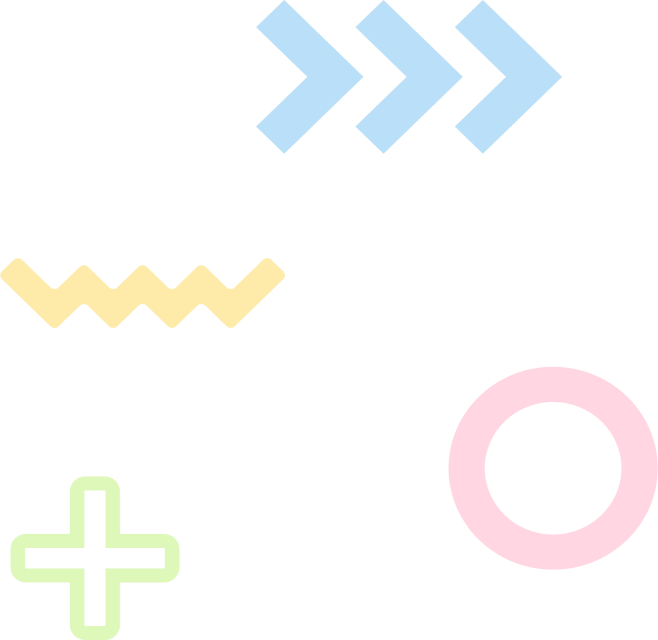 Практический
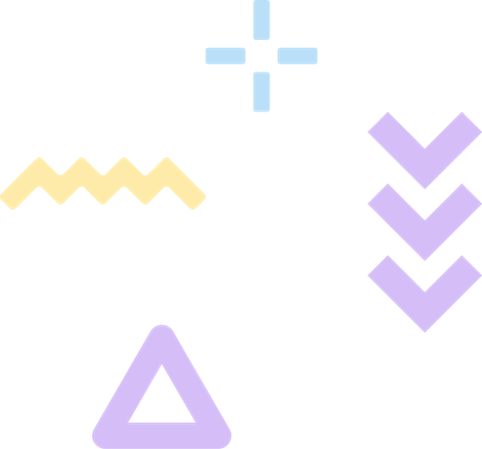 Подготовительный
СИСТЕМАТИЗАЦИЯ    ДЕЯТЕЛЬНОСТИ   
НА   ВЕБ-ПЛАТФОРМЕ
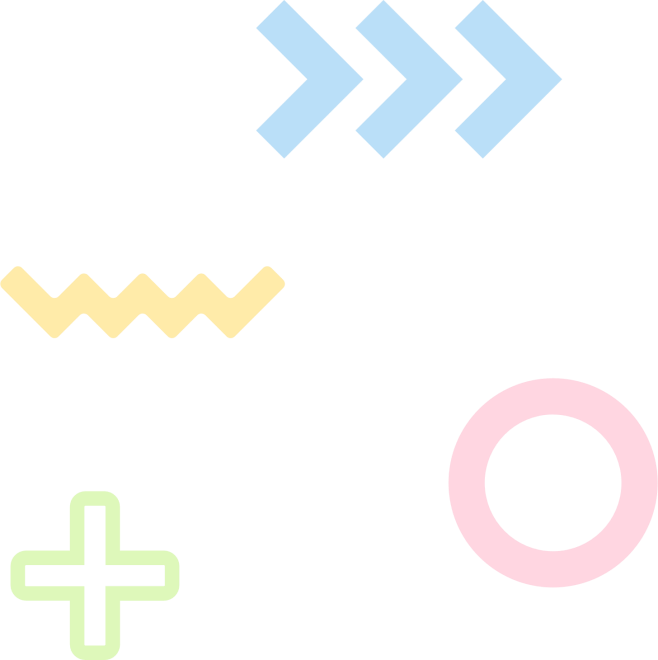 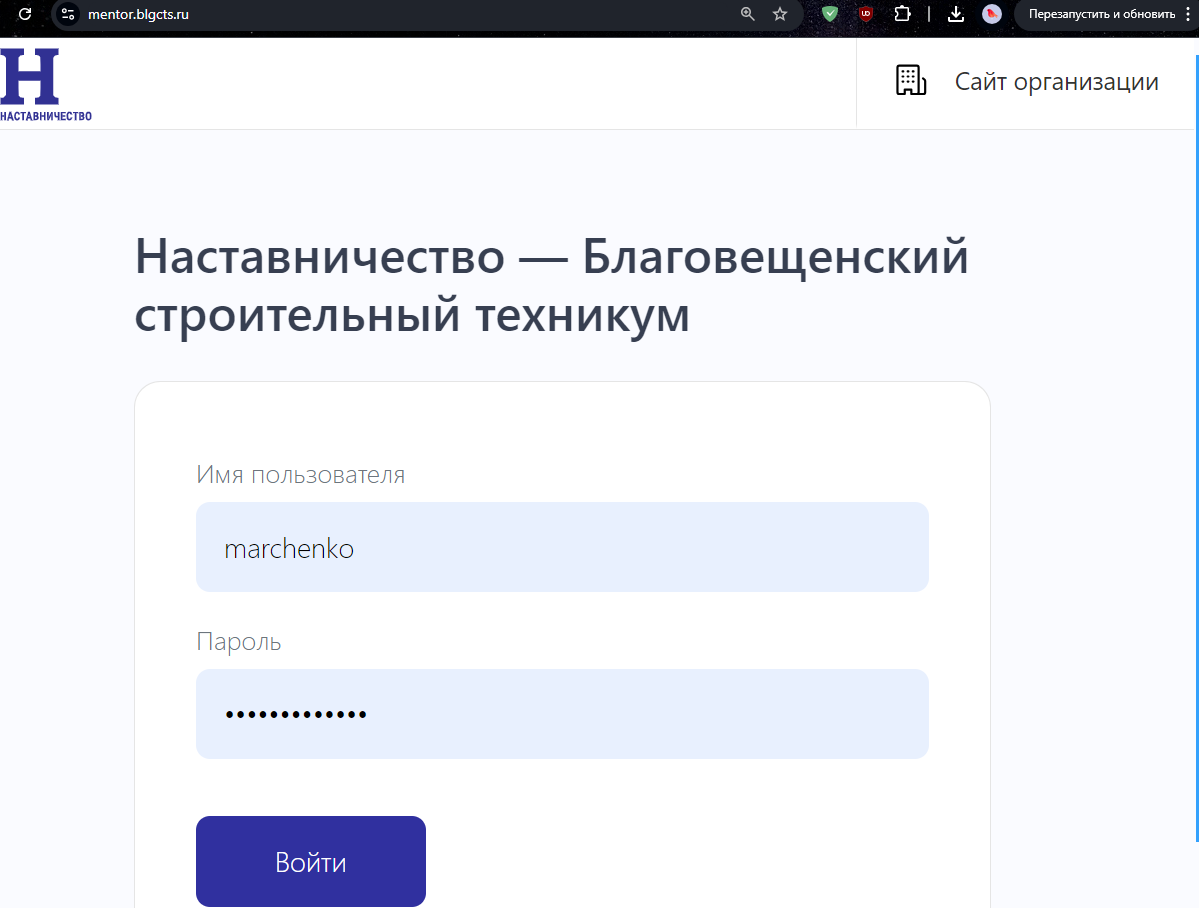 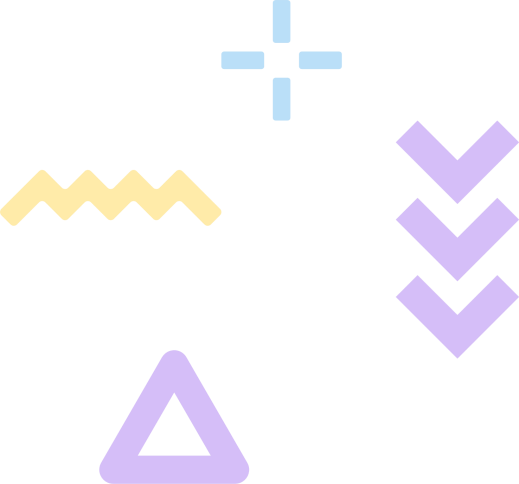 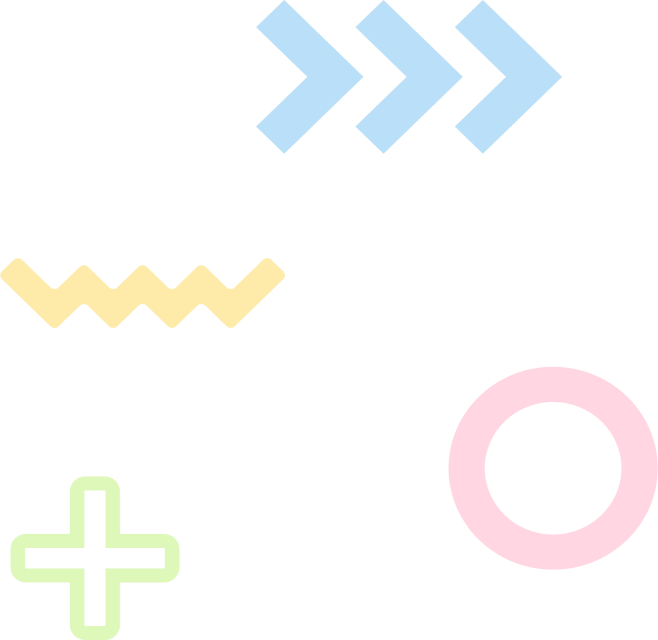 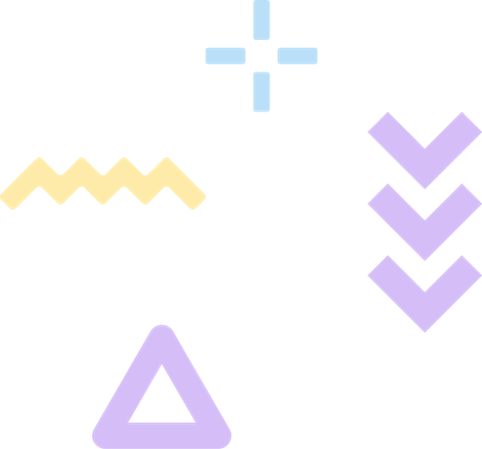 СИСТЕМАТИЗАЦИЯ    ДЕЯТЕЛЬНОСТИ   
НА   ВЕБ-ПЛАТФОРМЕ
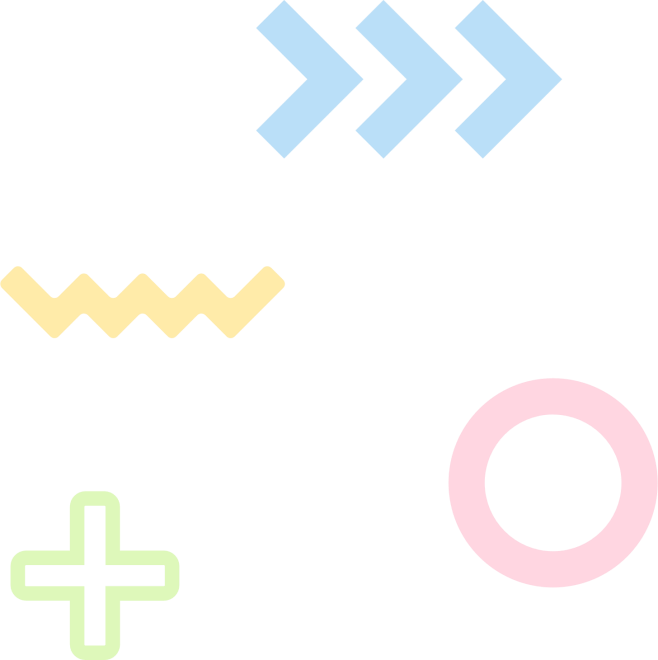 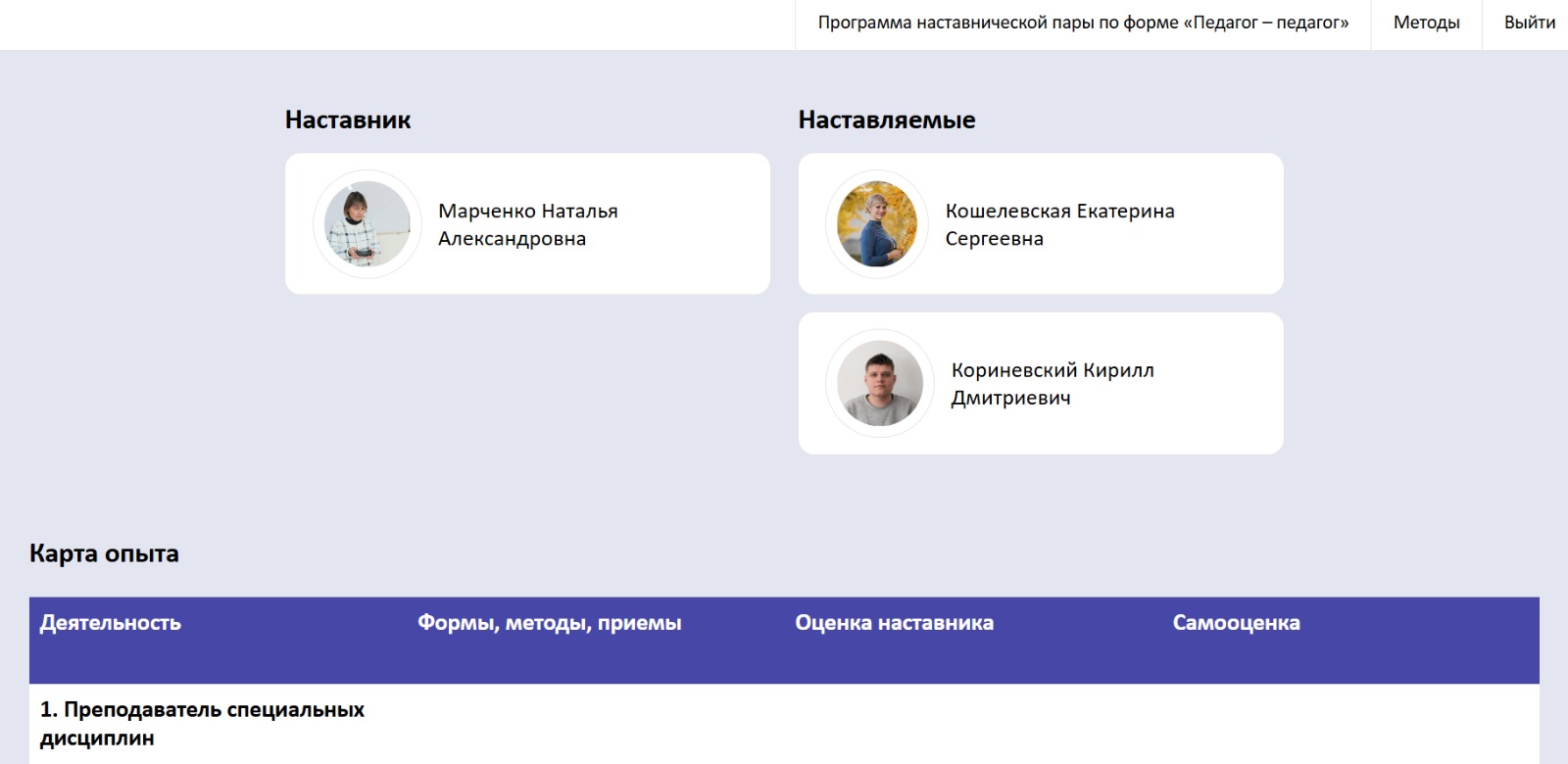 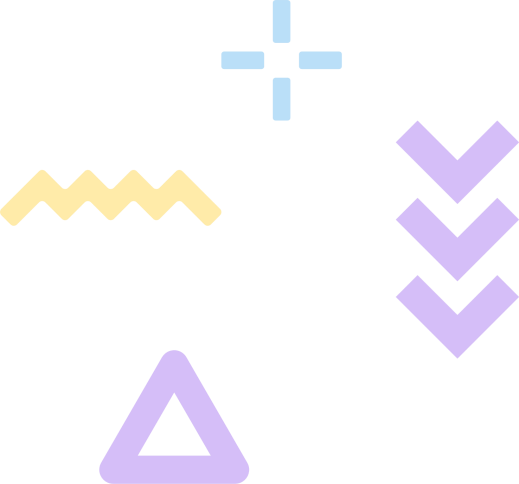 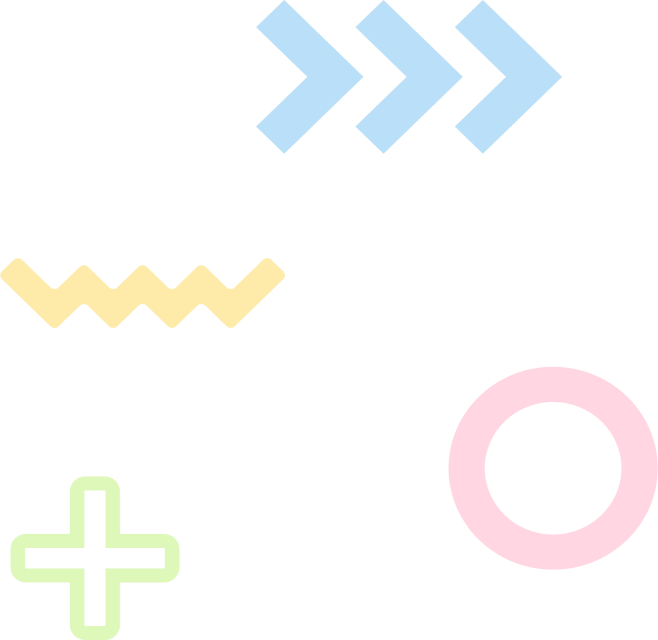 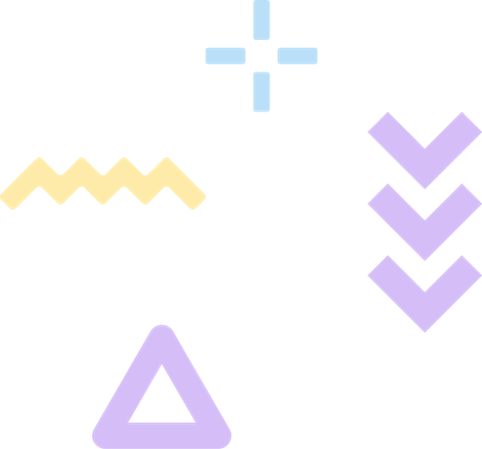 ЛИЧНЫЙ   КАБИНЕТ   НАСТАВНИКА
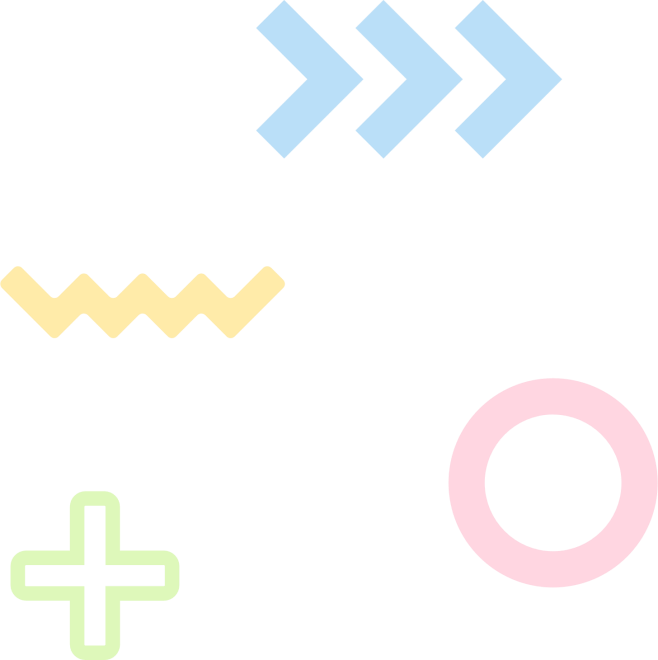 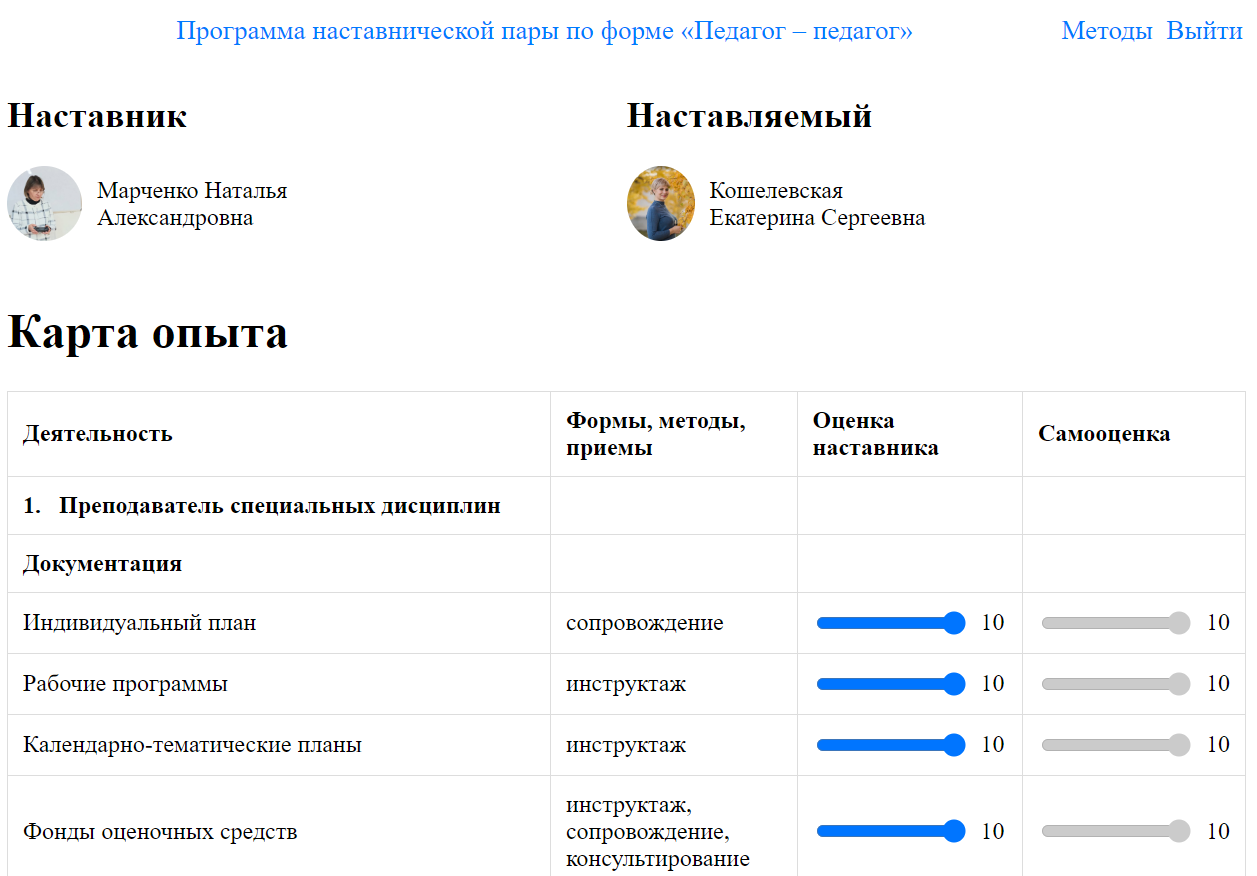 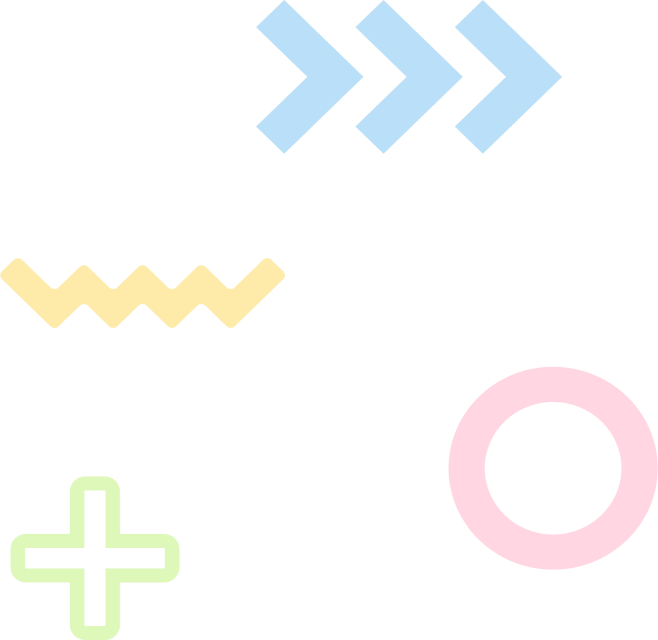 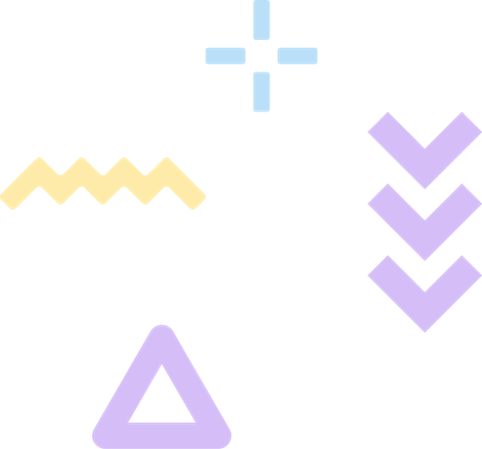 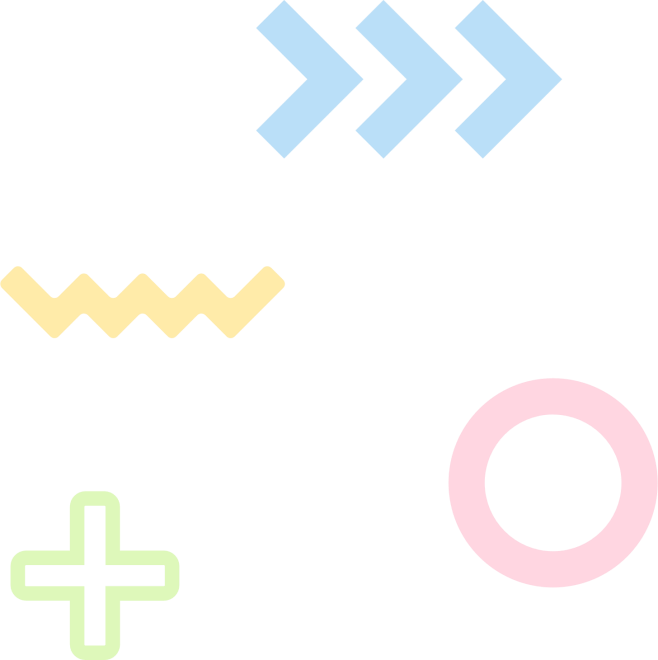 ЛИЧНЫЙ   КАБИНЕТ   НАСТАВЛЯЕМОГО
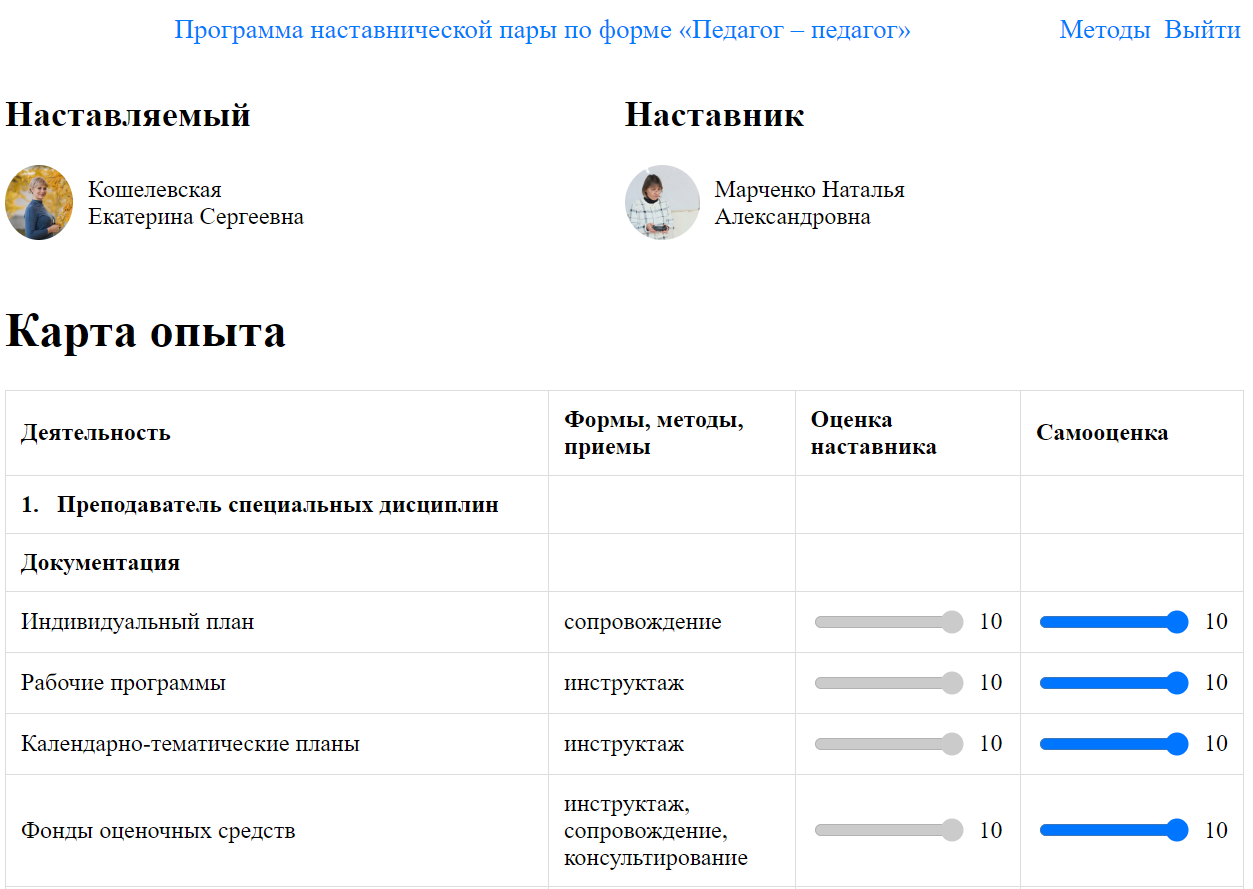 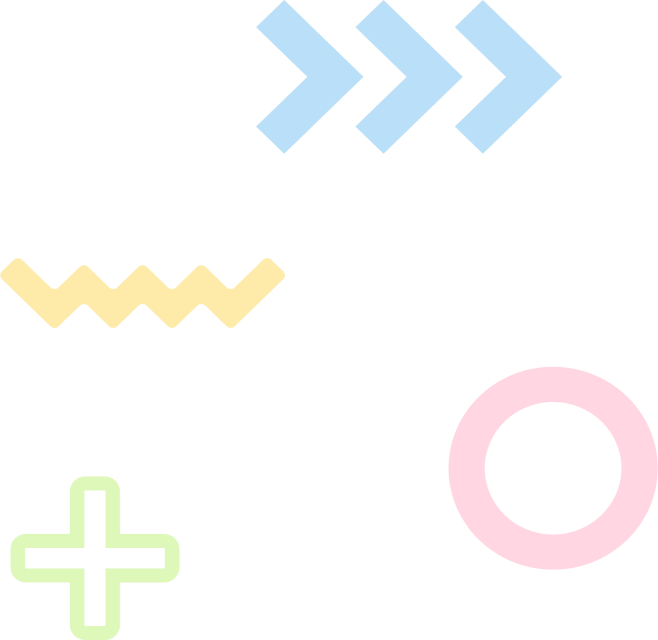 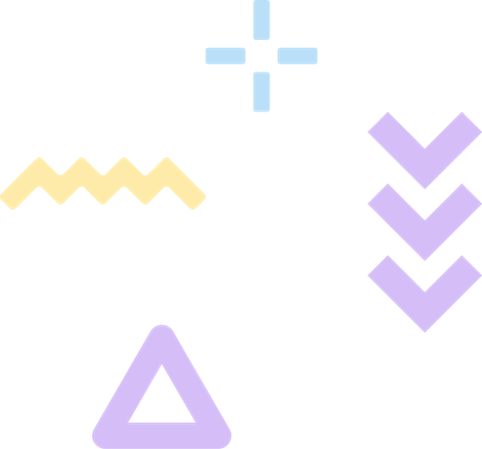 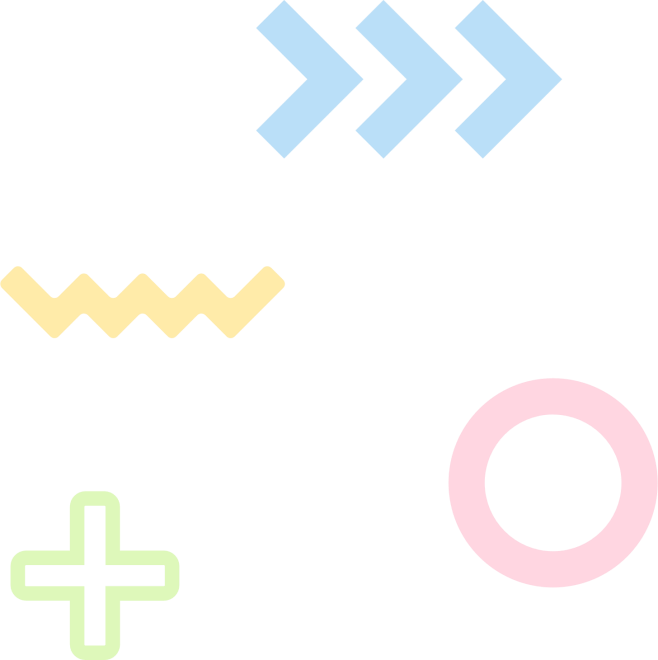 ДЕЯТЕЛЬНОСТЬ   ПРЕПОДАВАТЕЛЯ
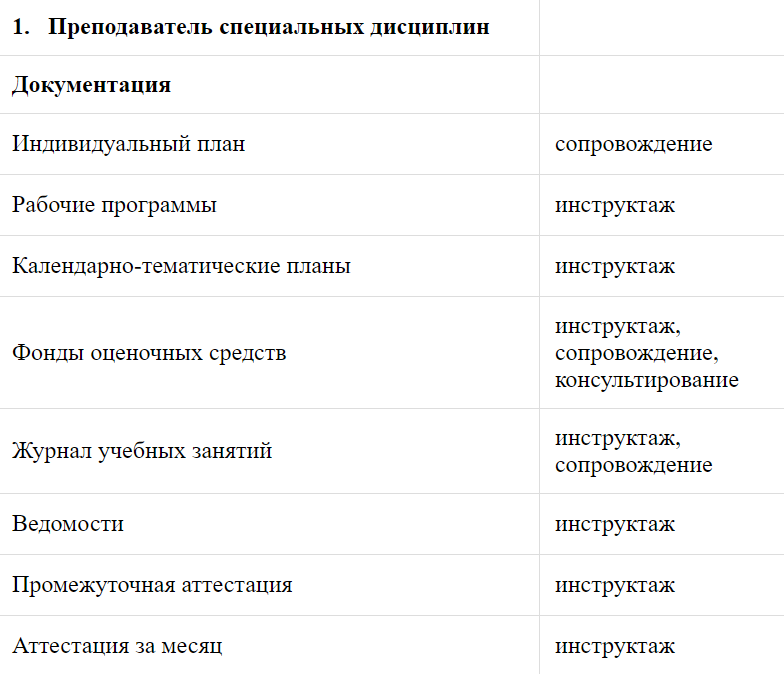 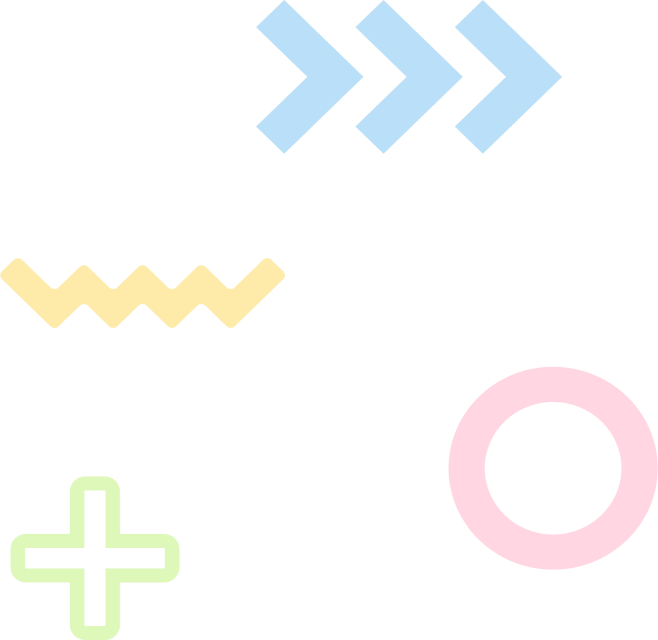 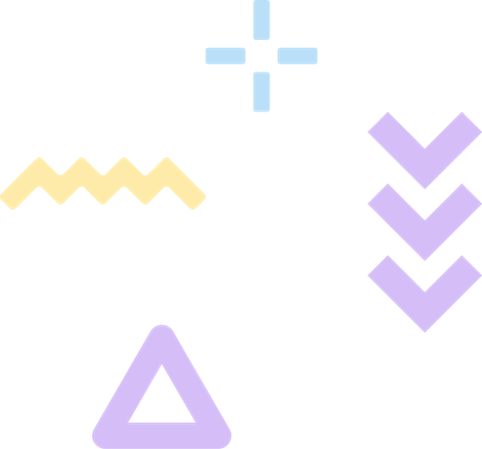 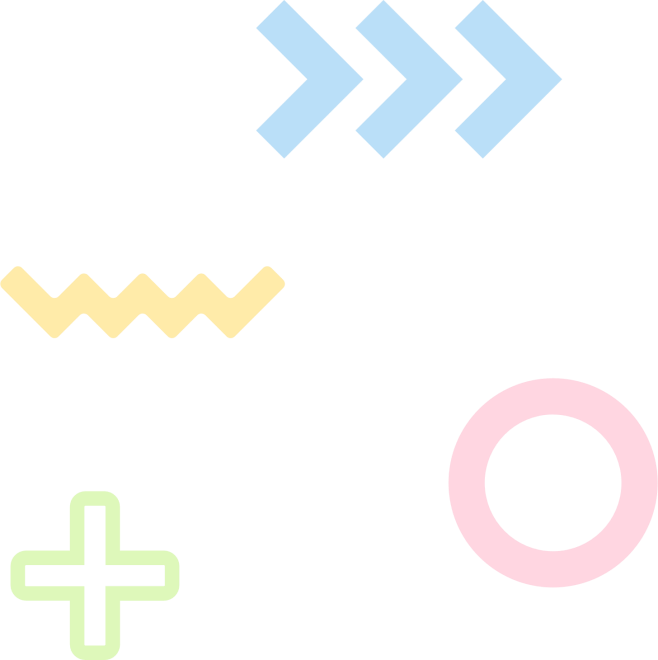 ДЕЯТЕЛЬНОСТЬ   ПРЕПОДАВАТЕЛЯ
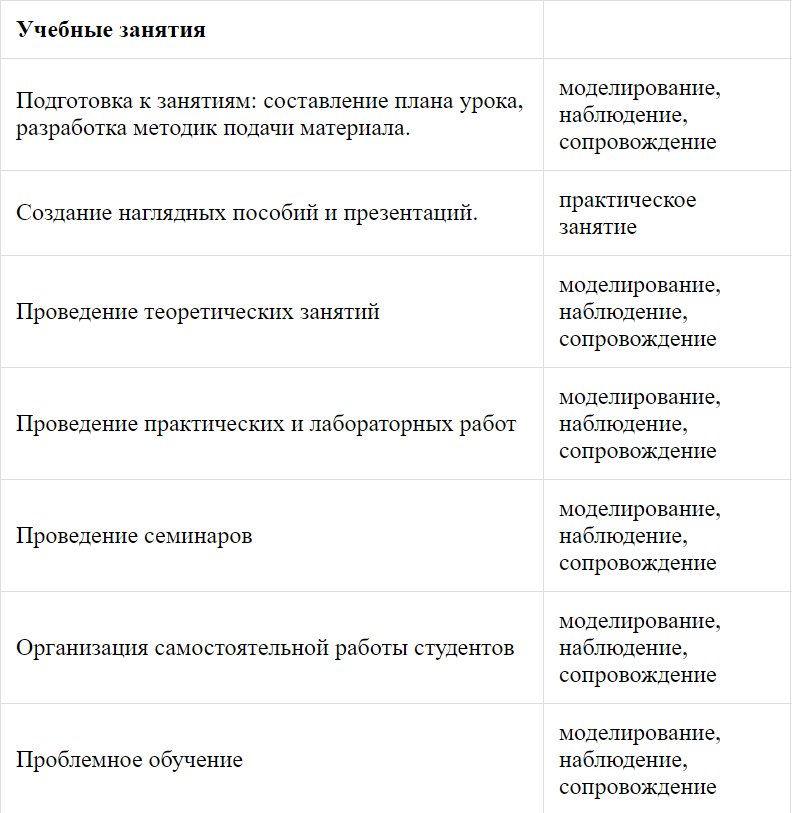 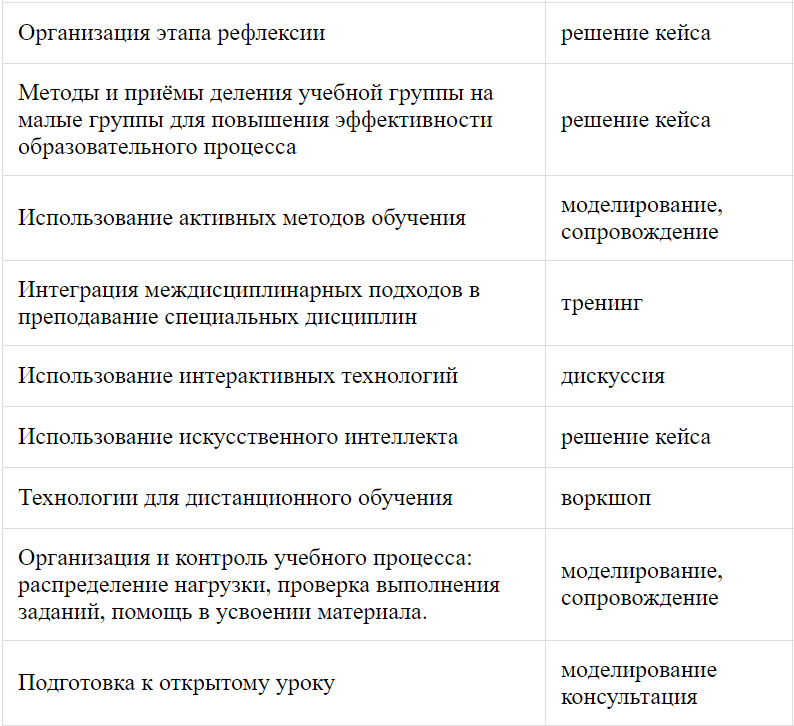 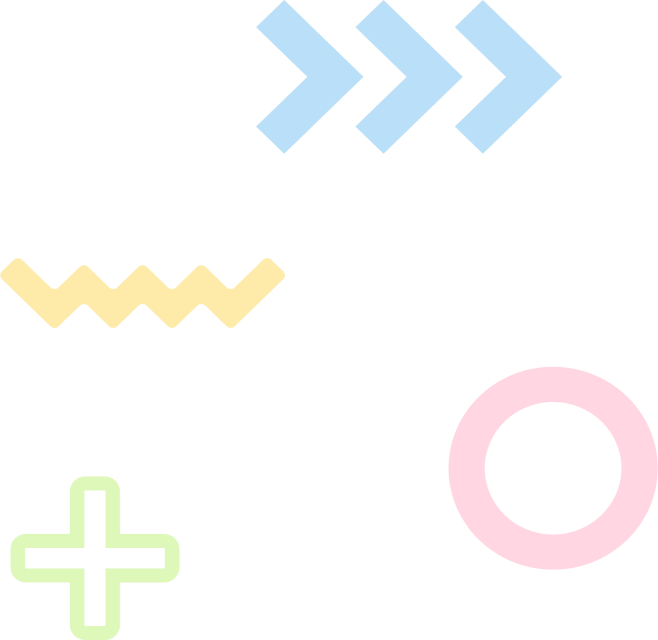 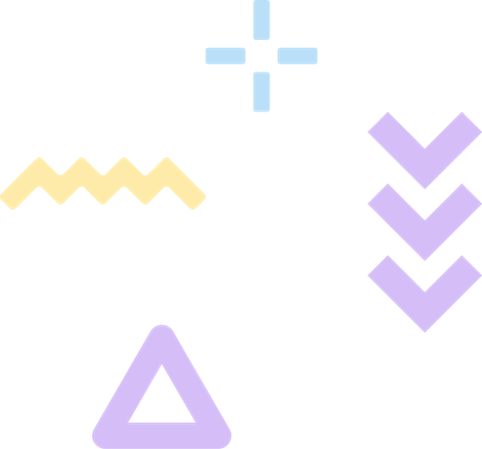 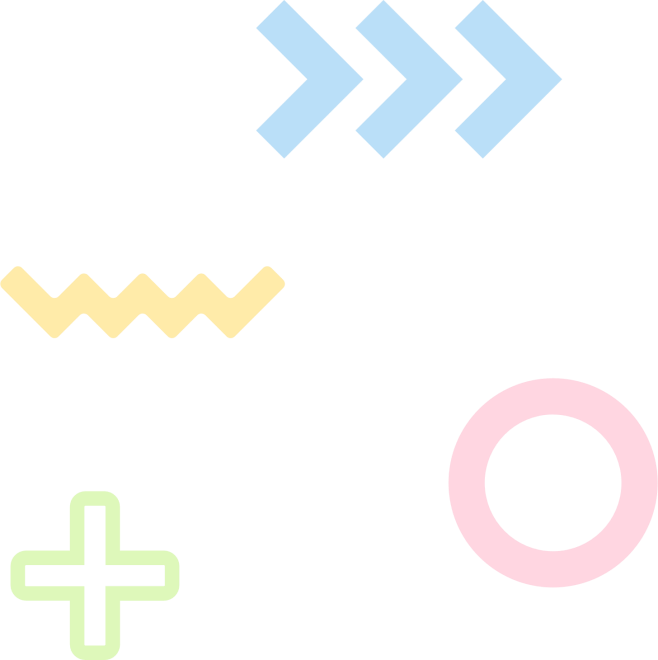 ДЕЯТЕЛЬНОСТЬ   ПРЕПОДАВАТЕЛЯ
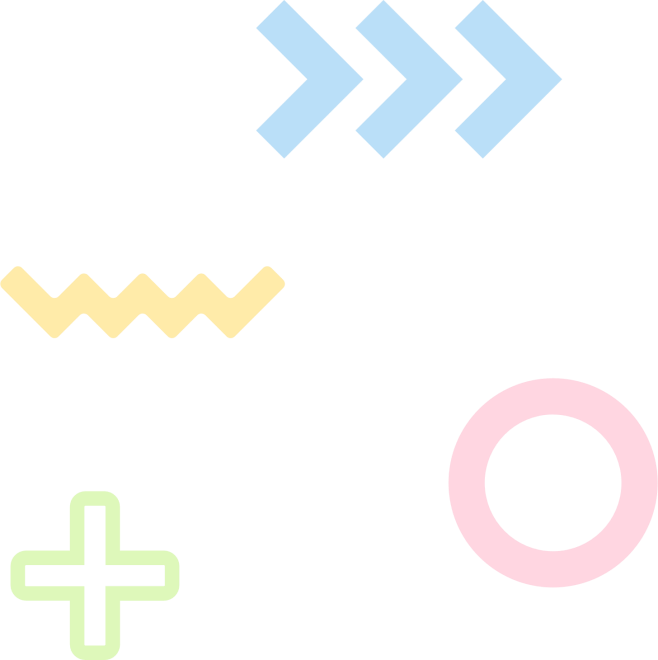 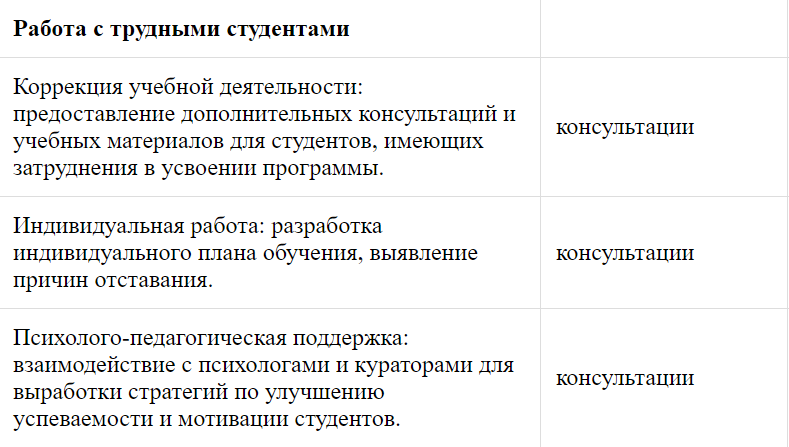 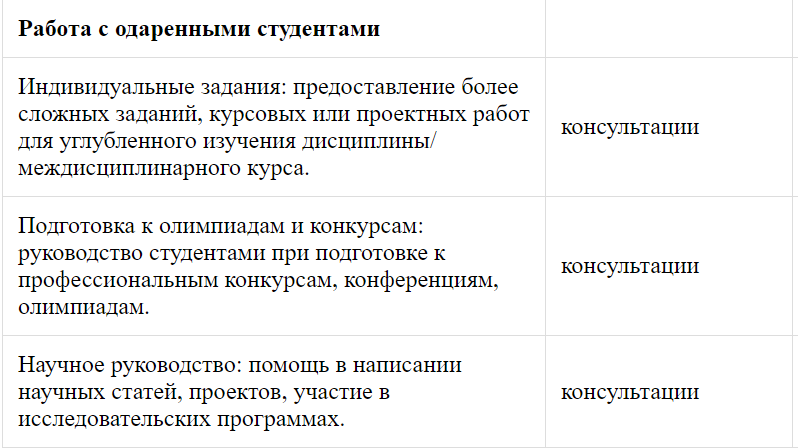 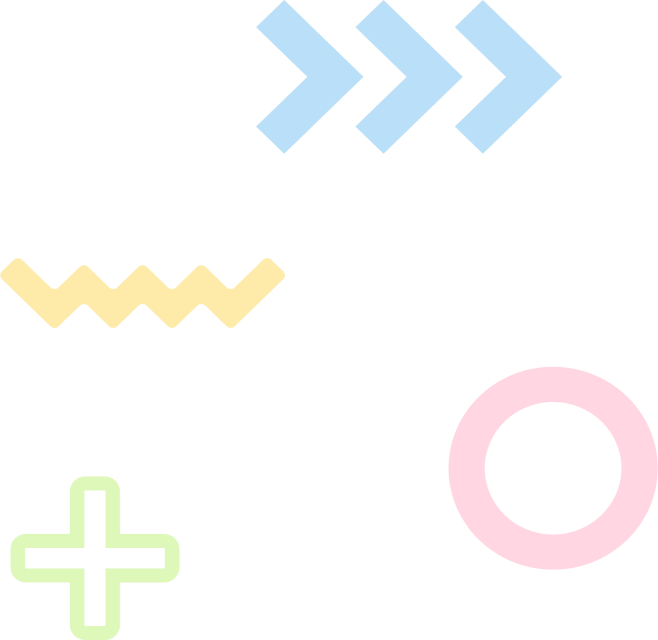 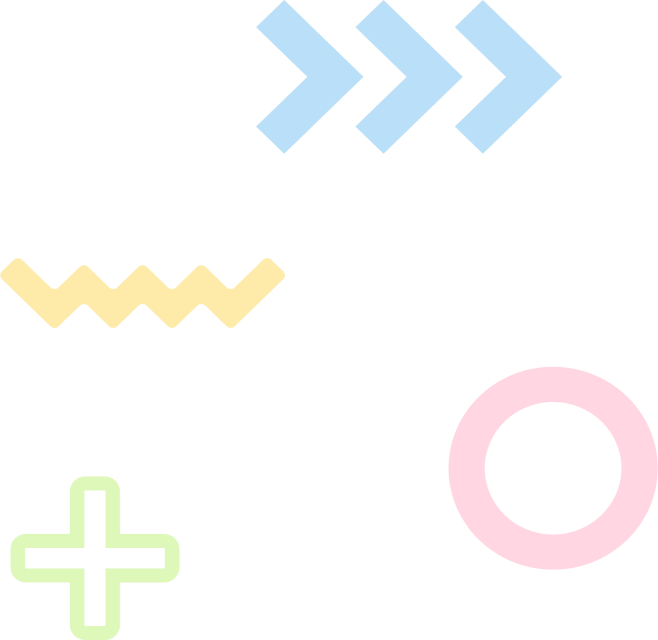 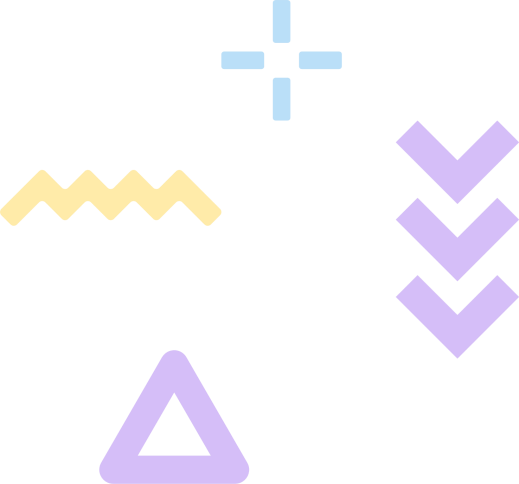 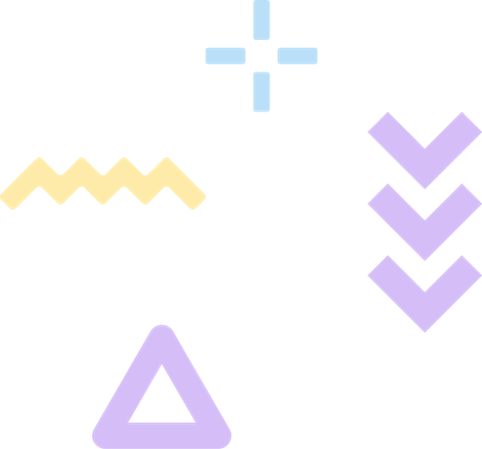 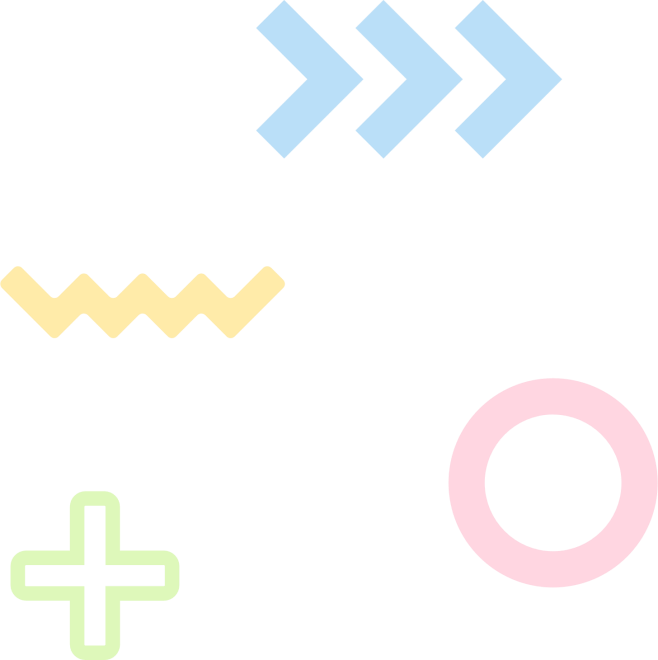 ДЕЯТЕЛЬНОСТЬ   ПРЕПОДАВАТЕЛЯ
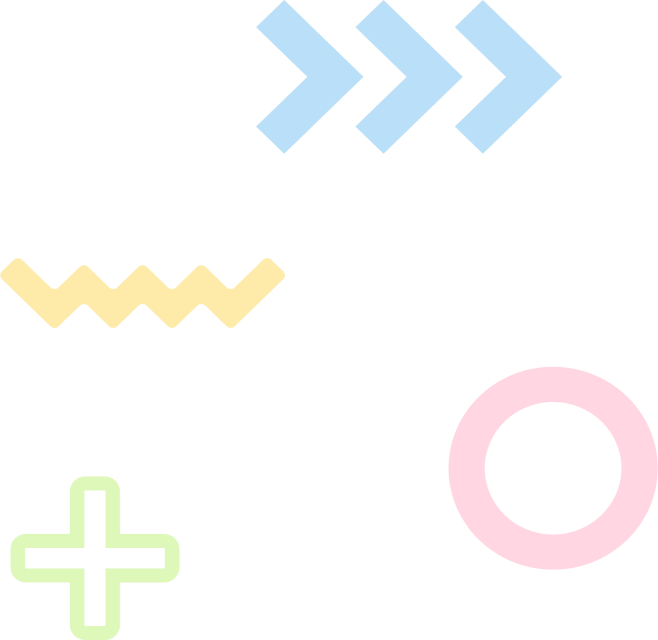 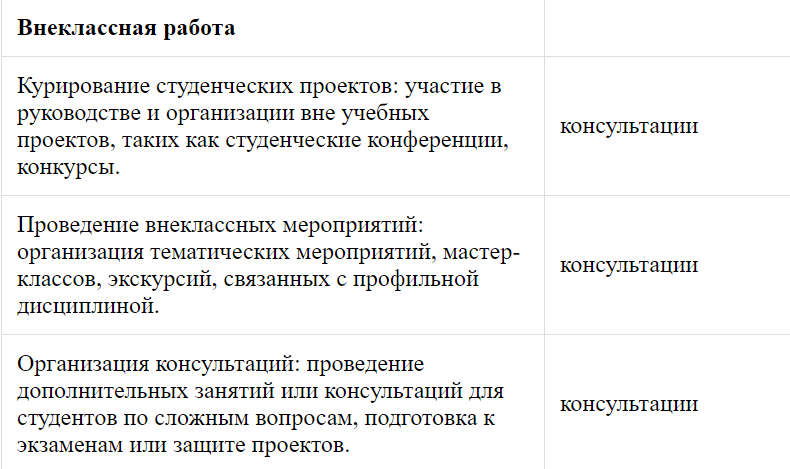 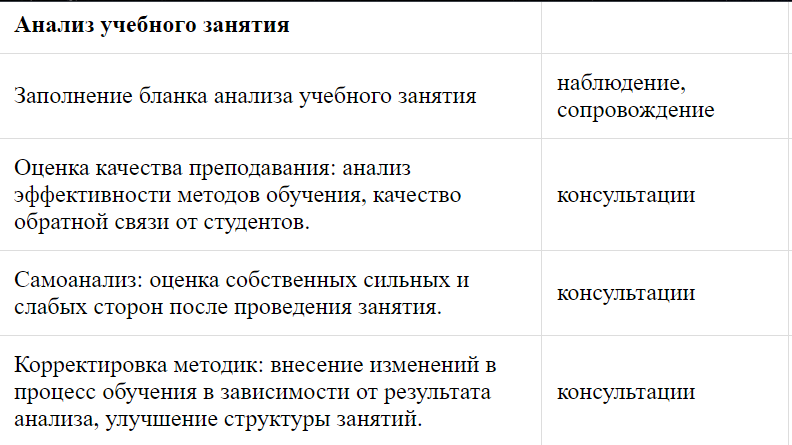 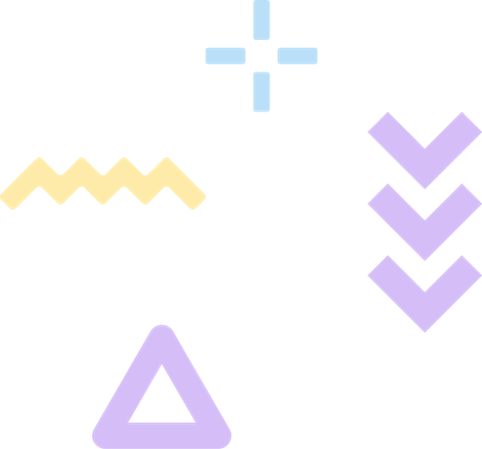 ДЕЯТЕЛЬНОСТЬ   РУКОВОДИТЕЛЯ   КУРСОВОГО 
И   ДИПЛОМНОГО  ПРОЕКТИРОВАНИЯ
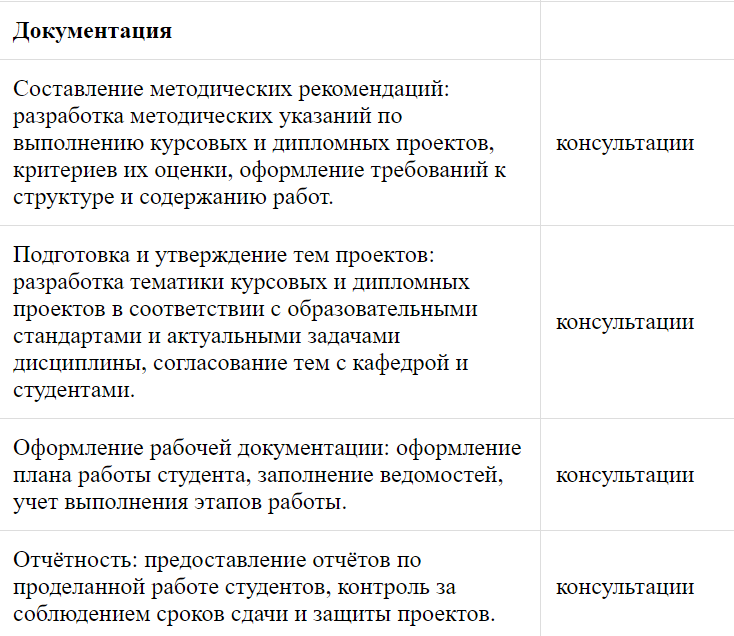 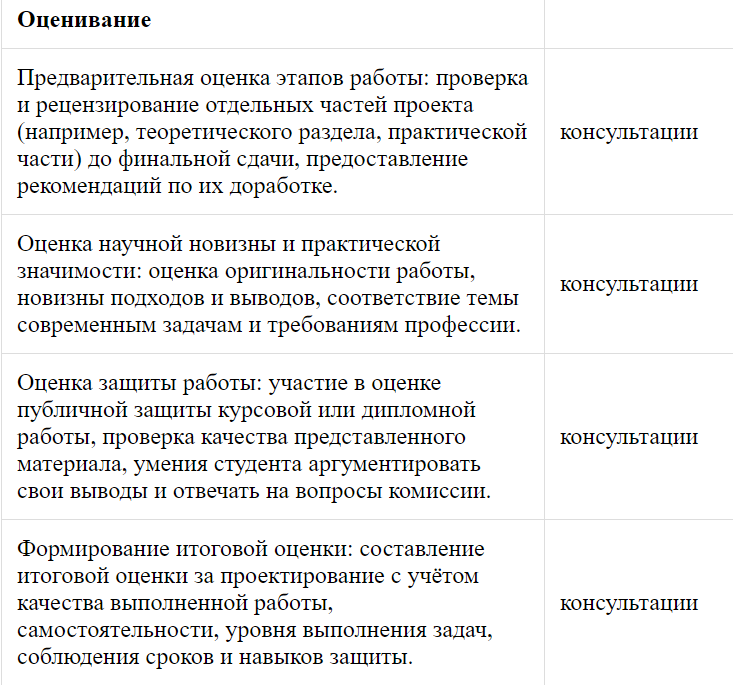 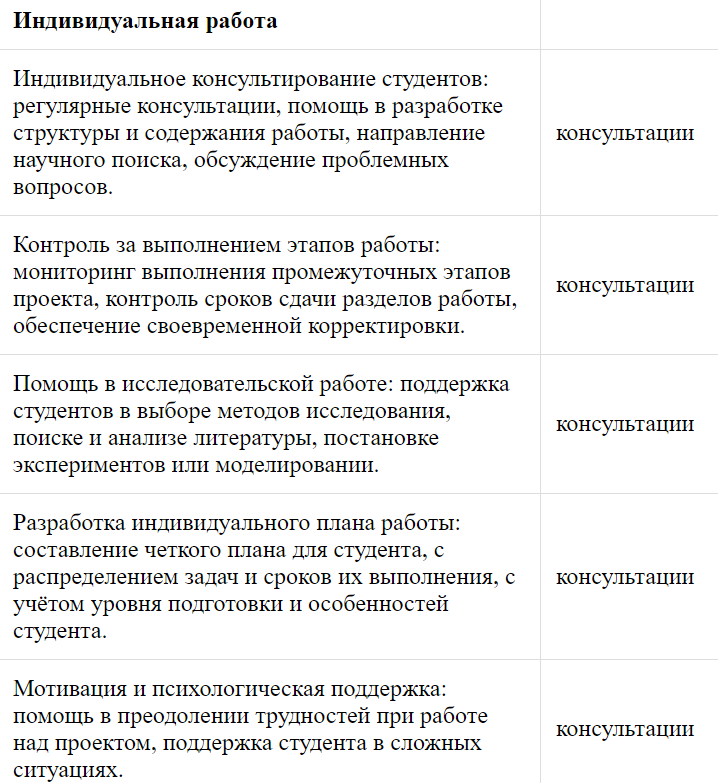 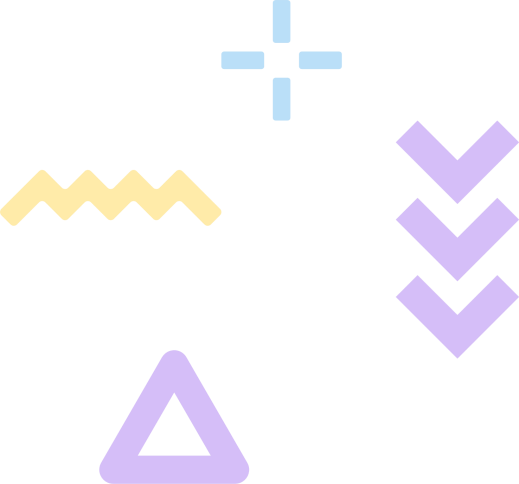 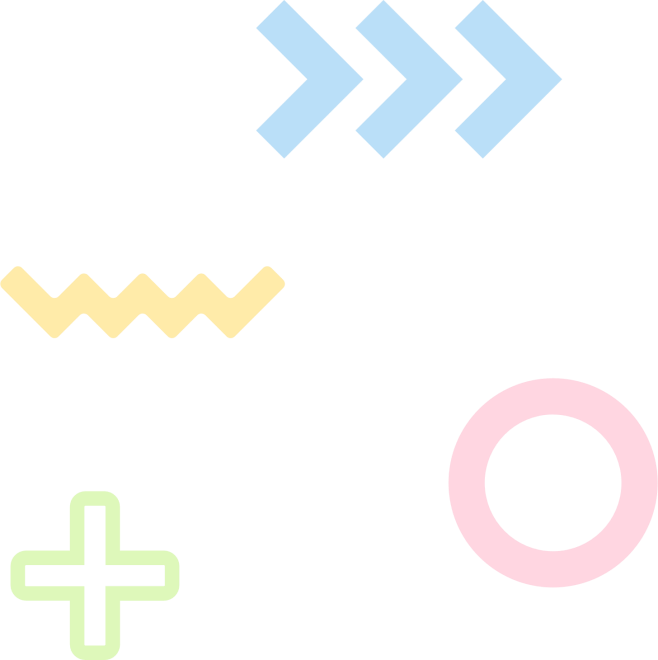 ДЕЯТЕЛЬНОСТЬ   РУКОВОДИТЕЛЯ   УЧЕБНОЙ  
И   ПРОИЗВОДСТВЕННОЙ   ПРАКТИКИ
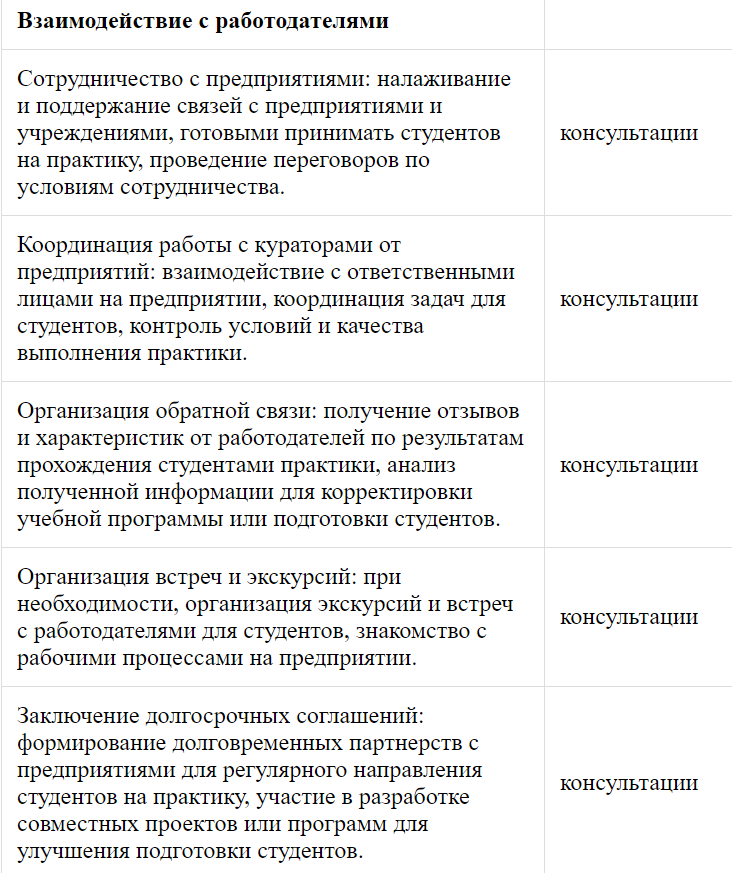 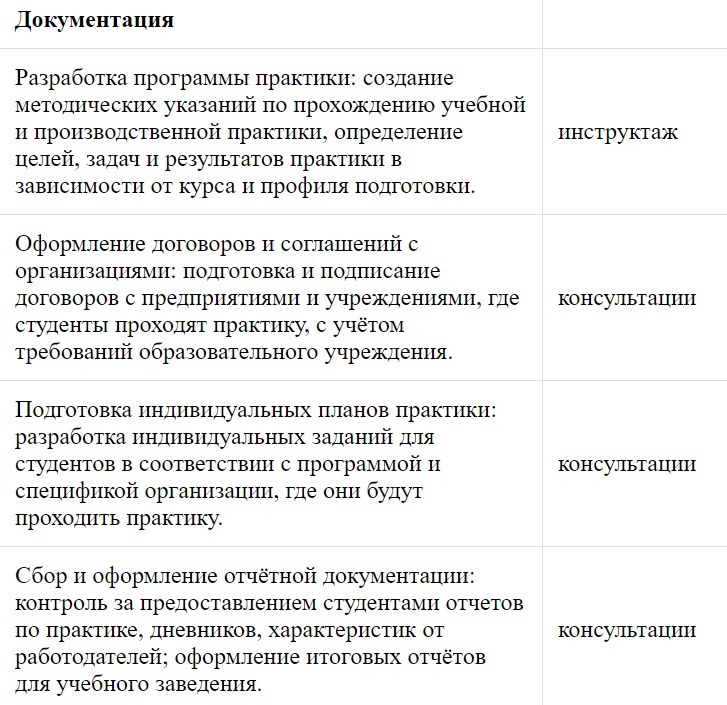 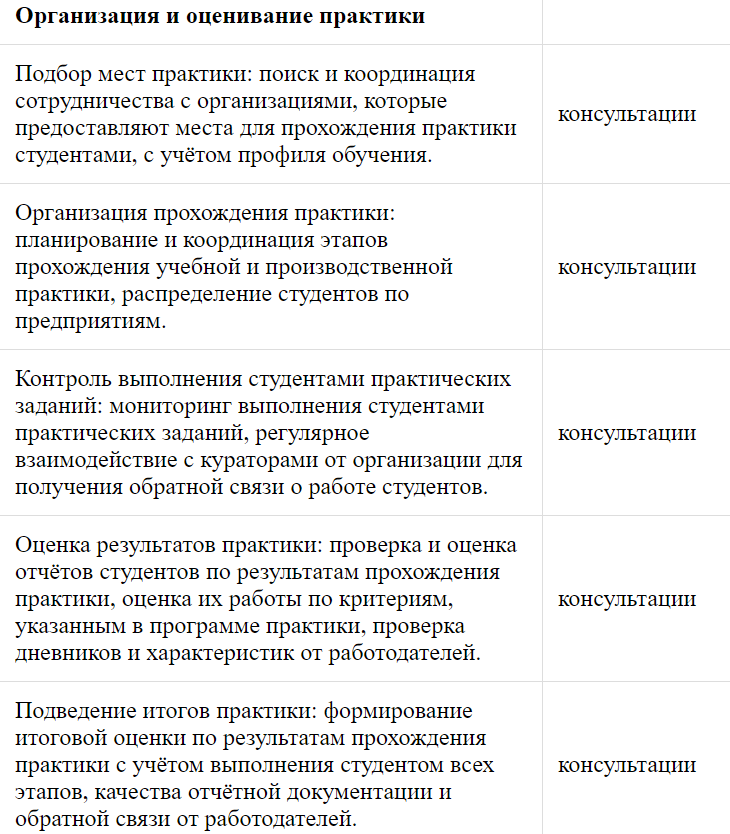 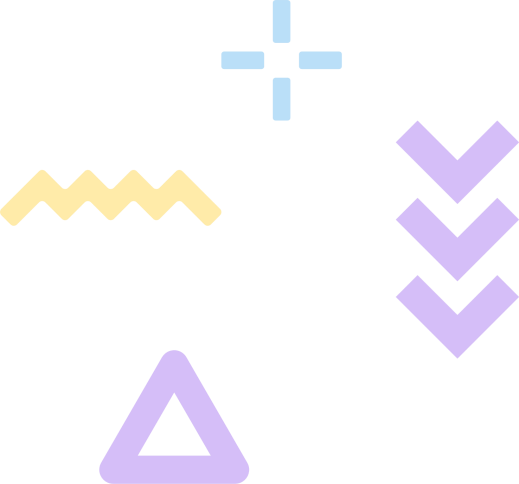 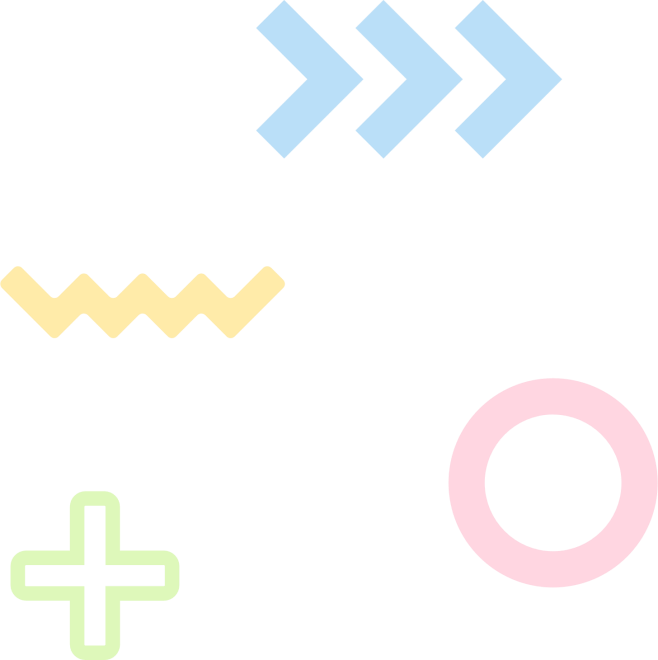 ДЕЯТЕЛЬНОСТЬ   ЗАВЕДУЮЩЕГО  КАБИНЕТОМ
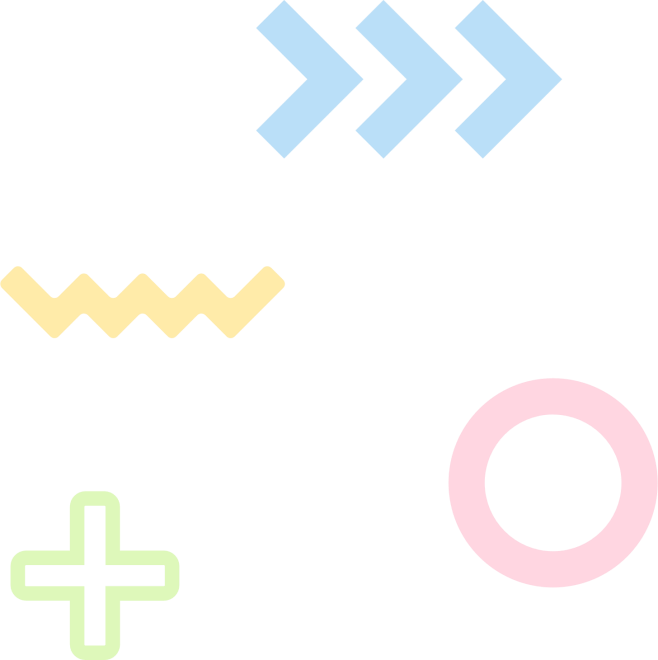 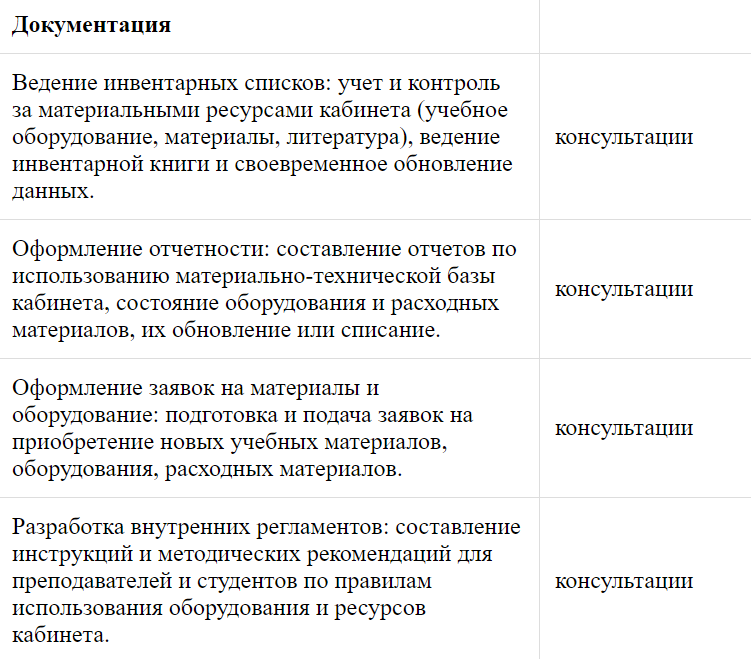 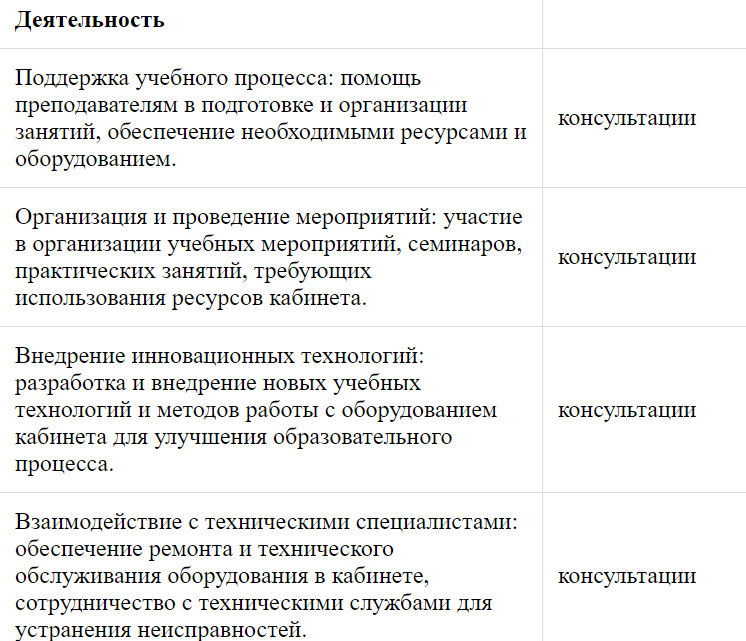 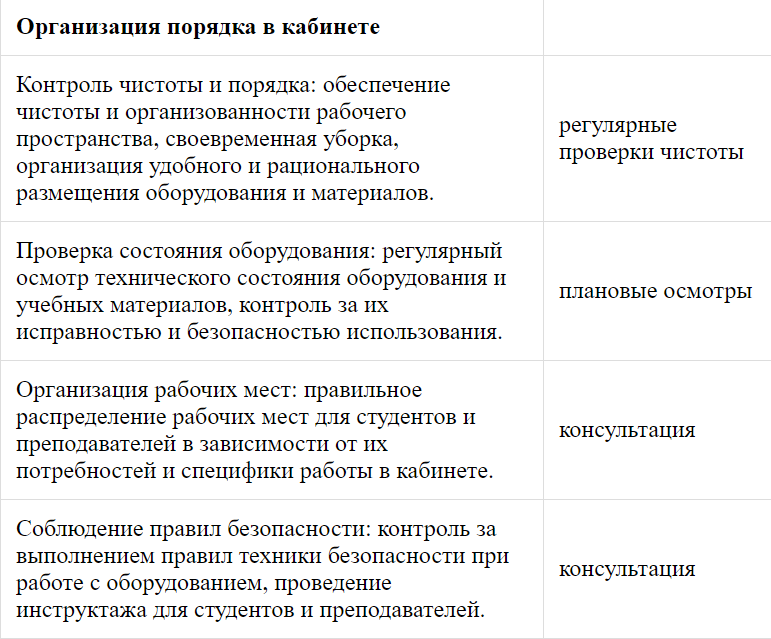 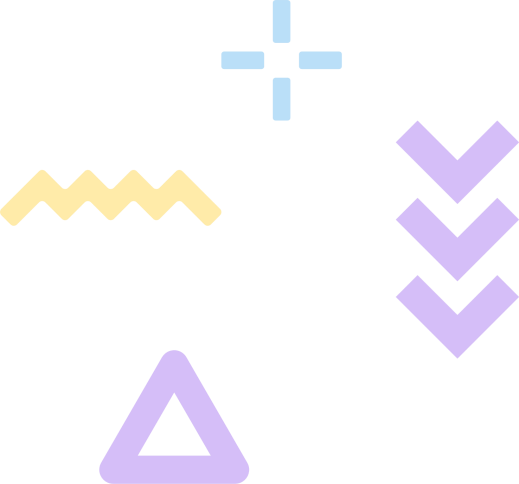 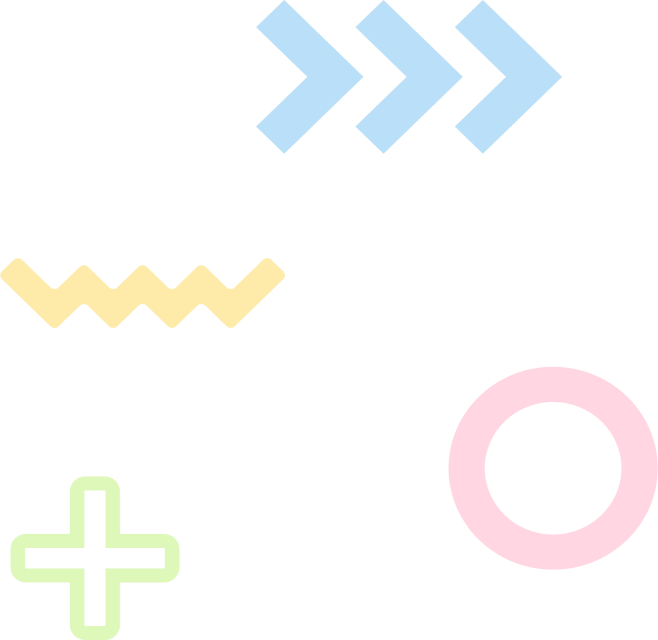 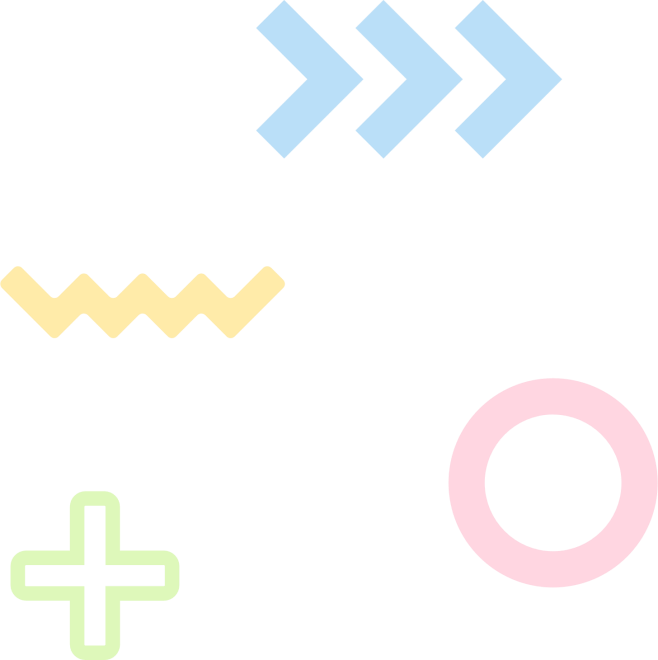 ДЕЯТЕЛЬНОСТЬ   КЛАССНОГО  РУКОВОДИТЕЛЯ
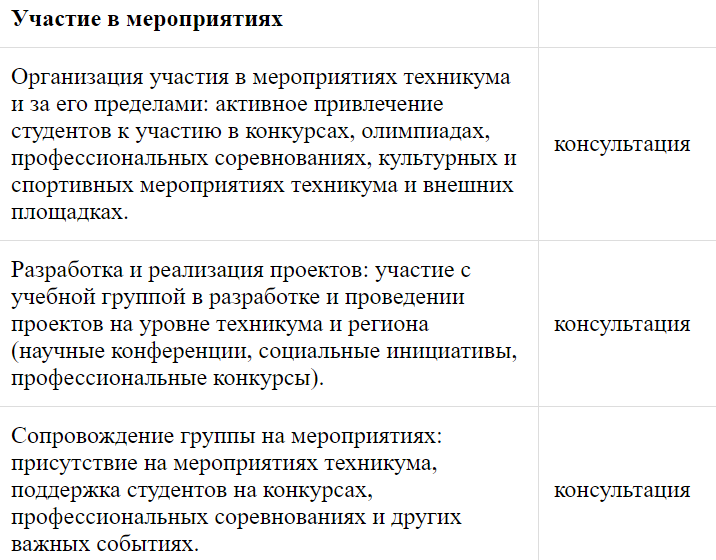 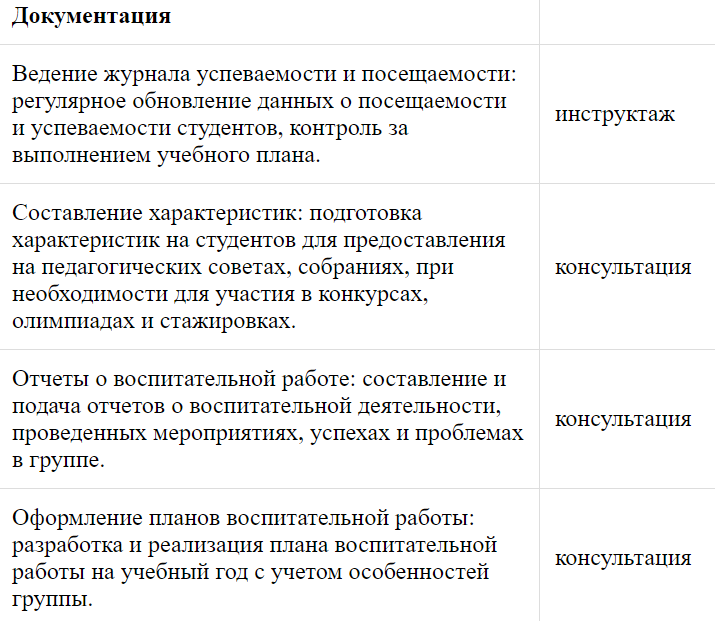 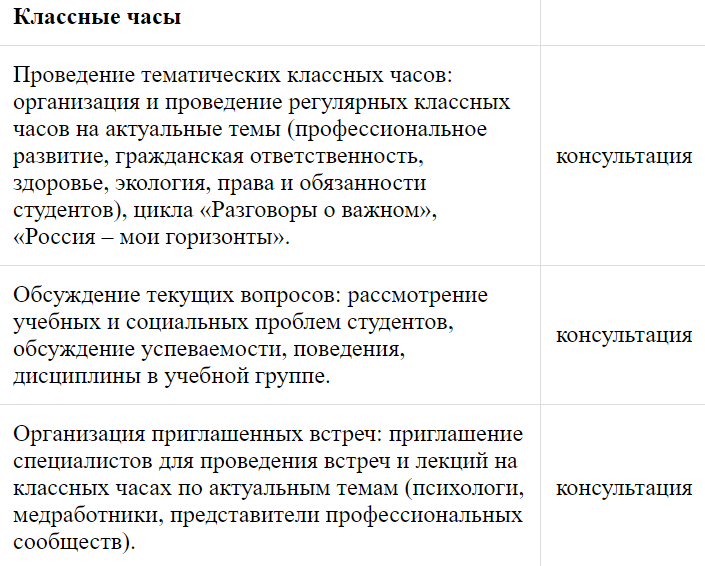 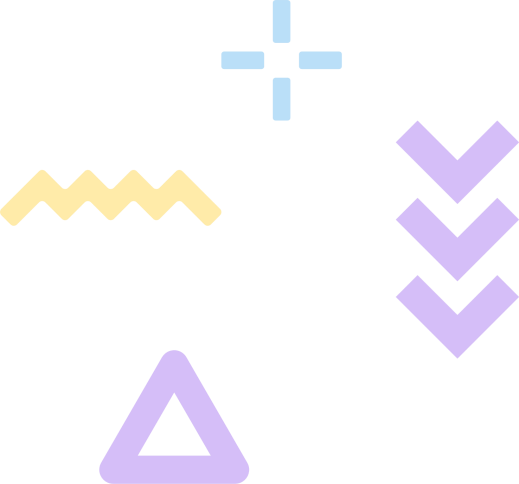 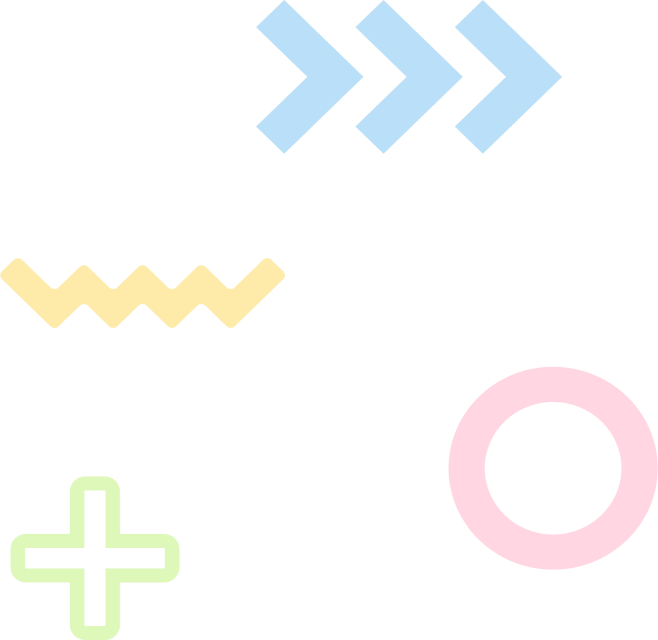 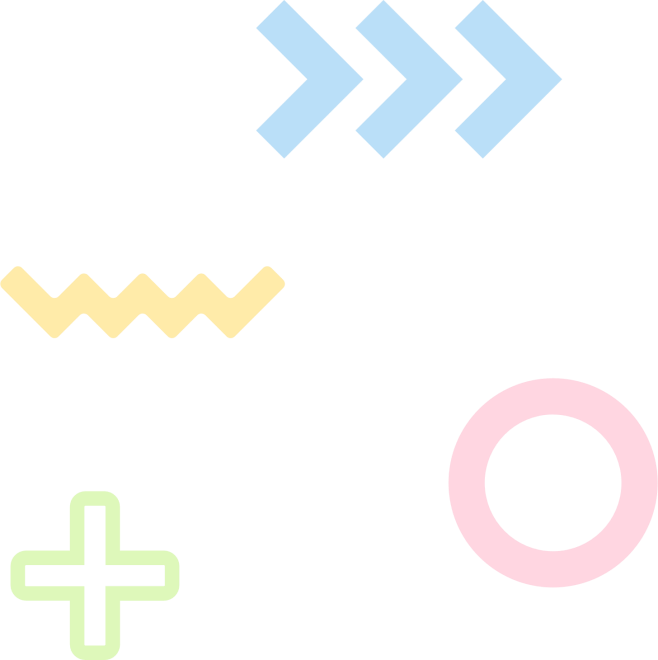 ДЕЯТЕЛЬНОСТЬ   КЛАССНОГО  РУКОВОДИТЕЛЯ
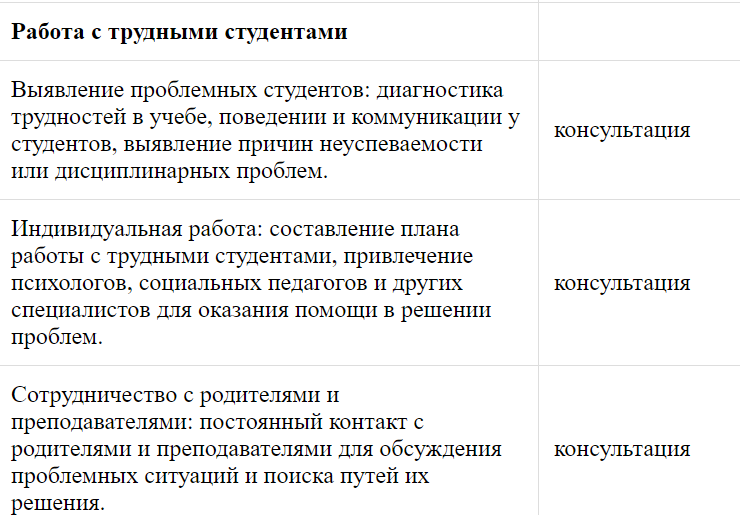 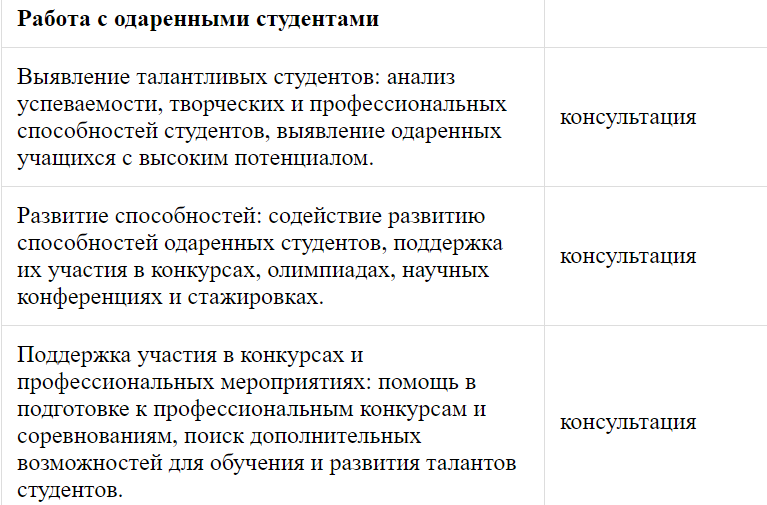 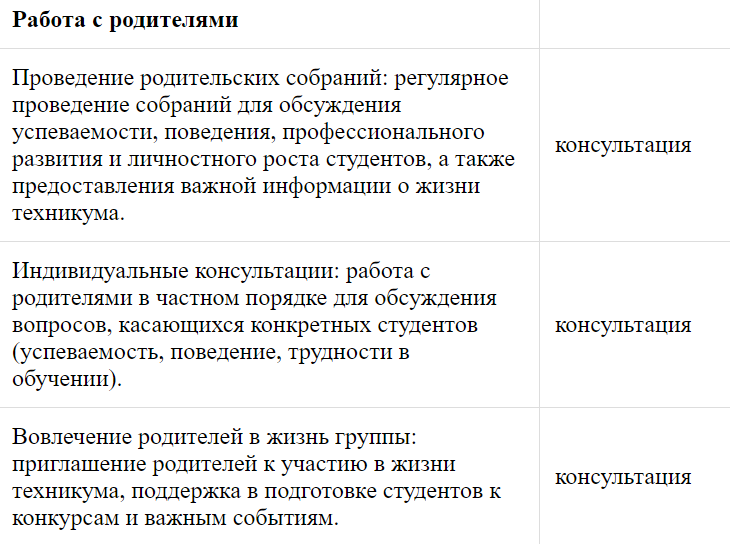 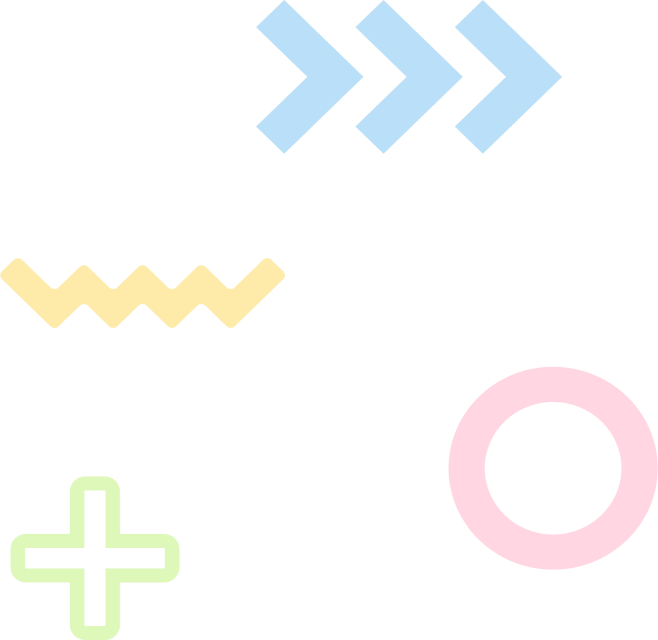 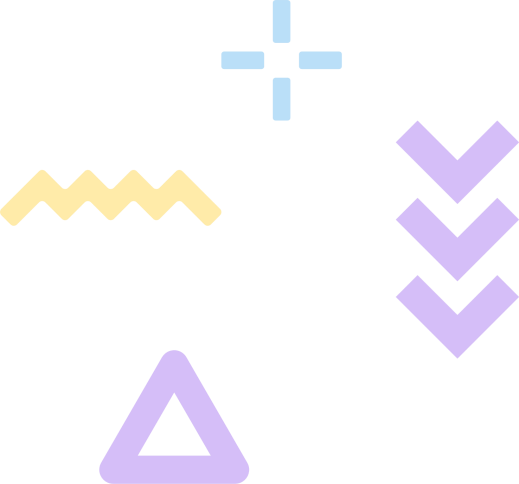 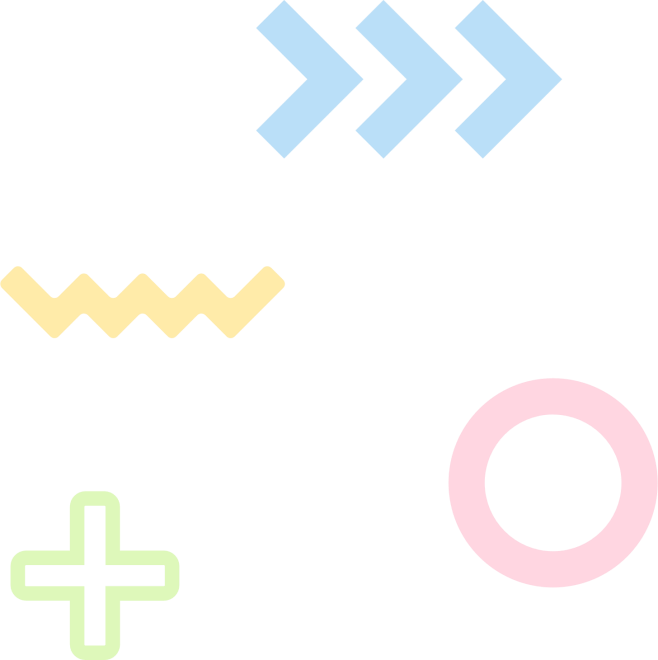 ДЕЯТЕЛЬНОСТЬ   РУКОВОДИТЕЛЯ   КРУЖКА
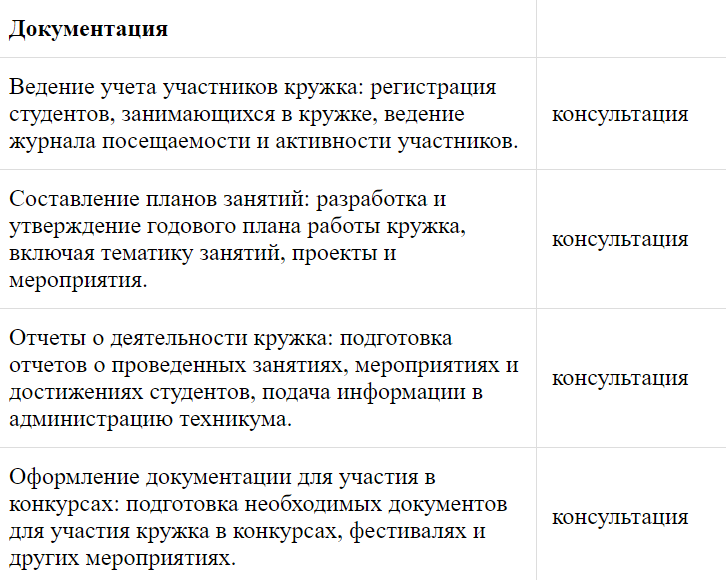 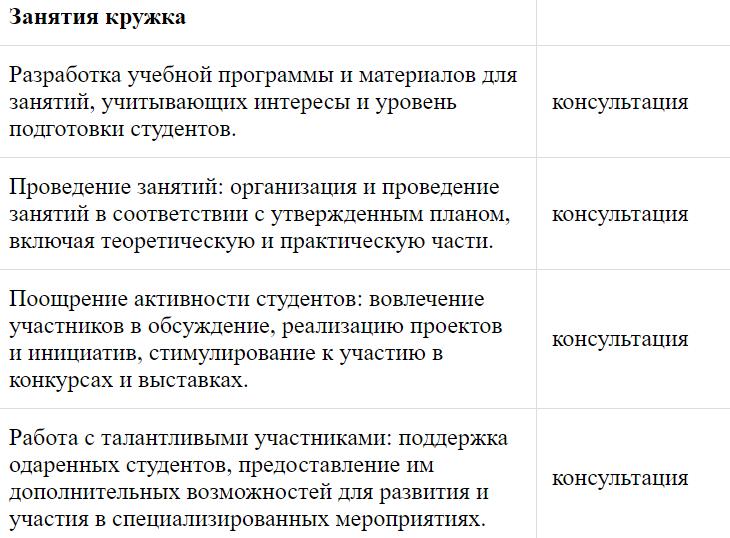 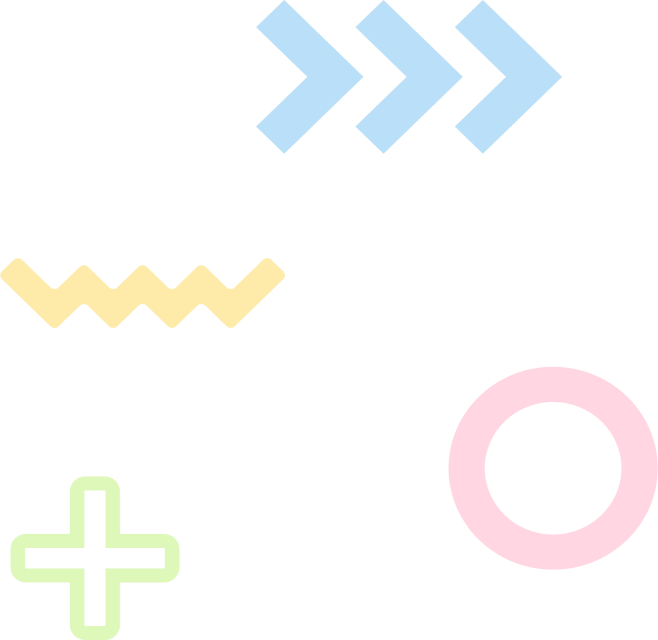 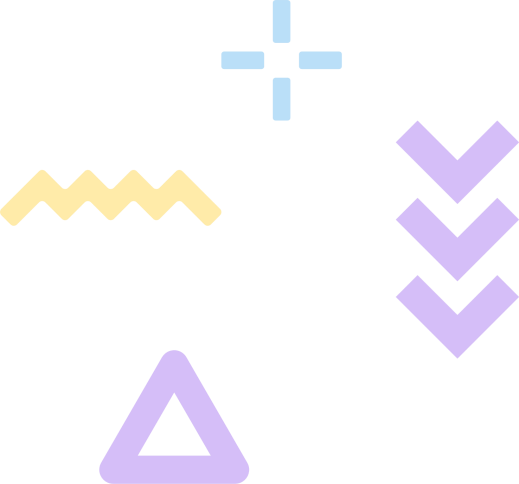 МЕТОДЫ  И ФОРМЫ
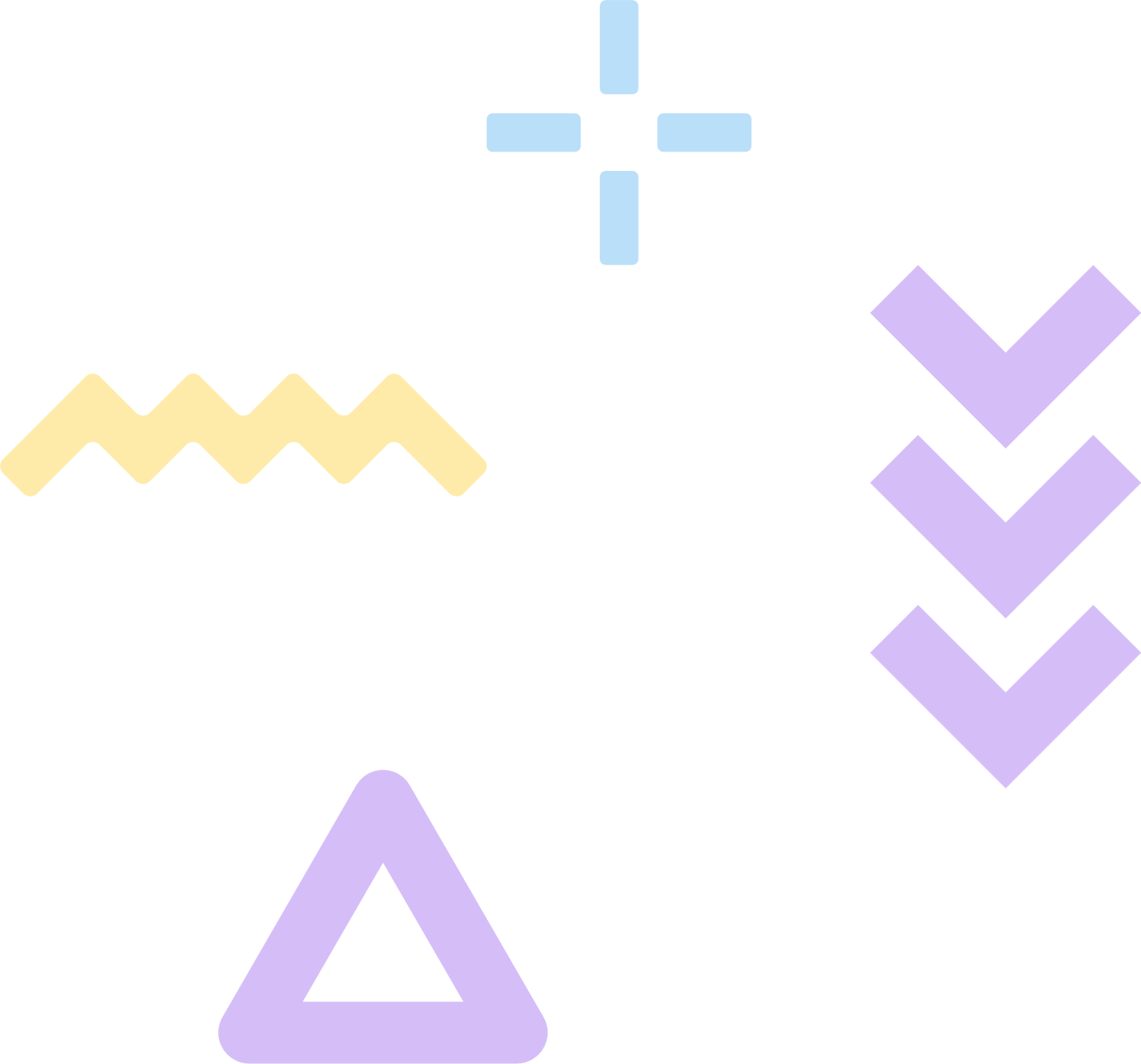 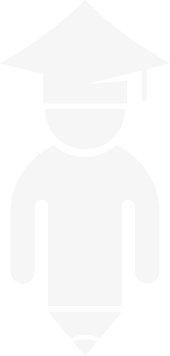 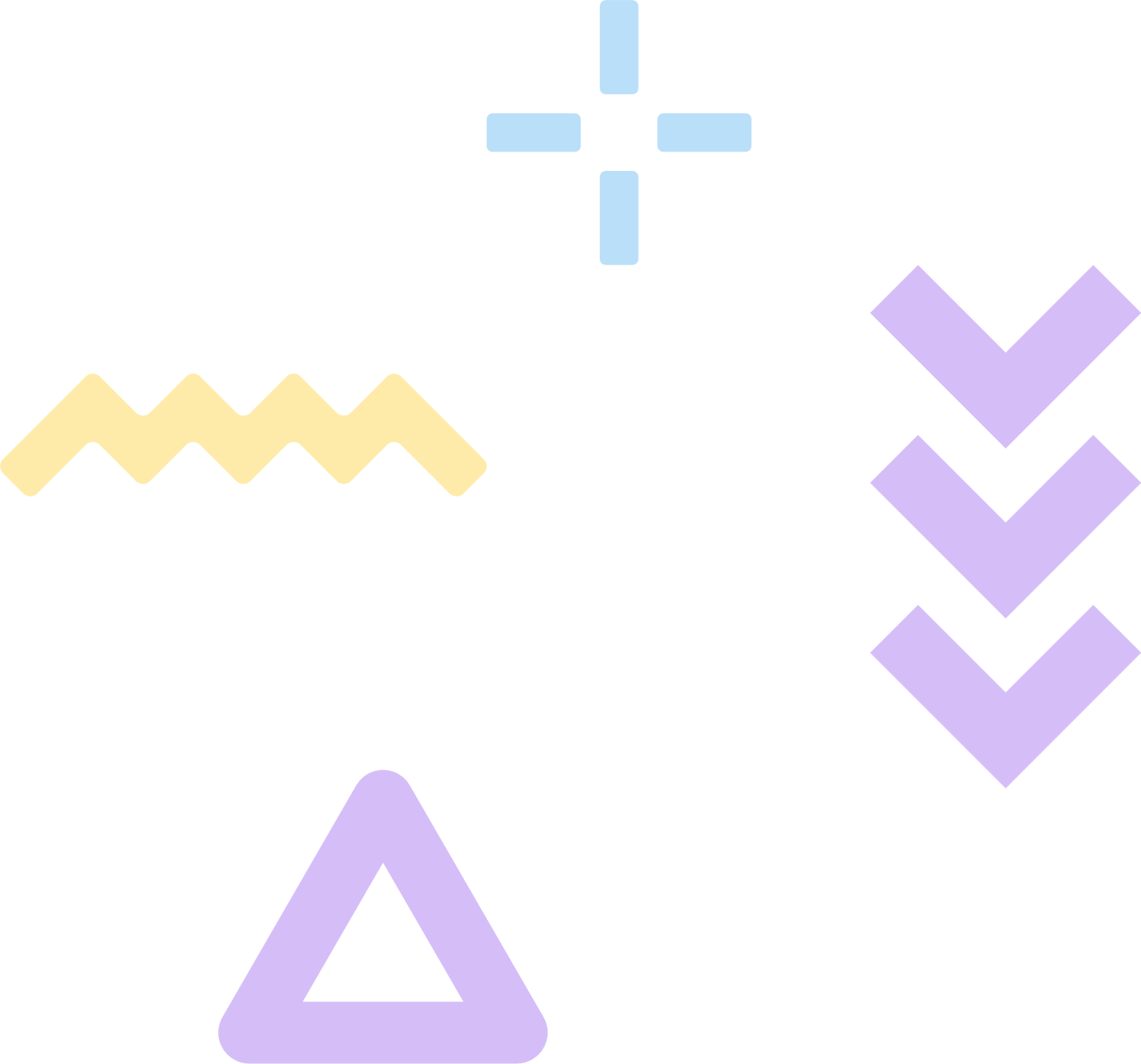 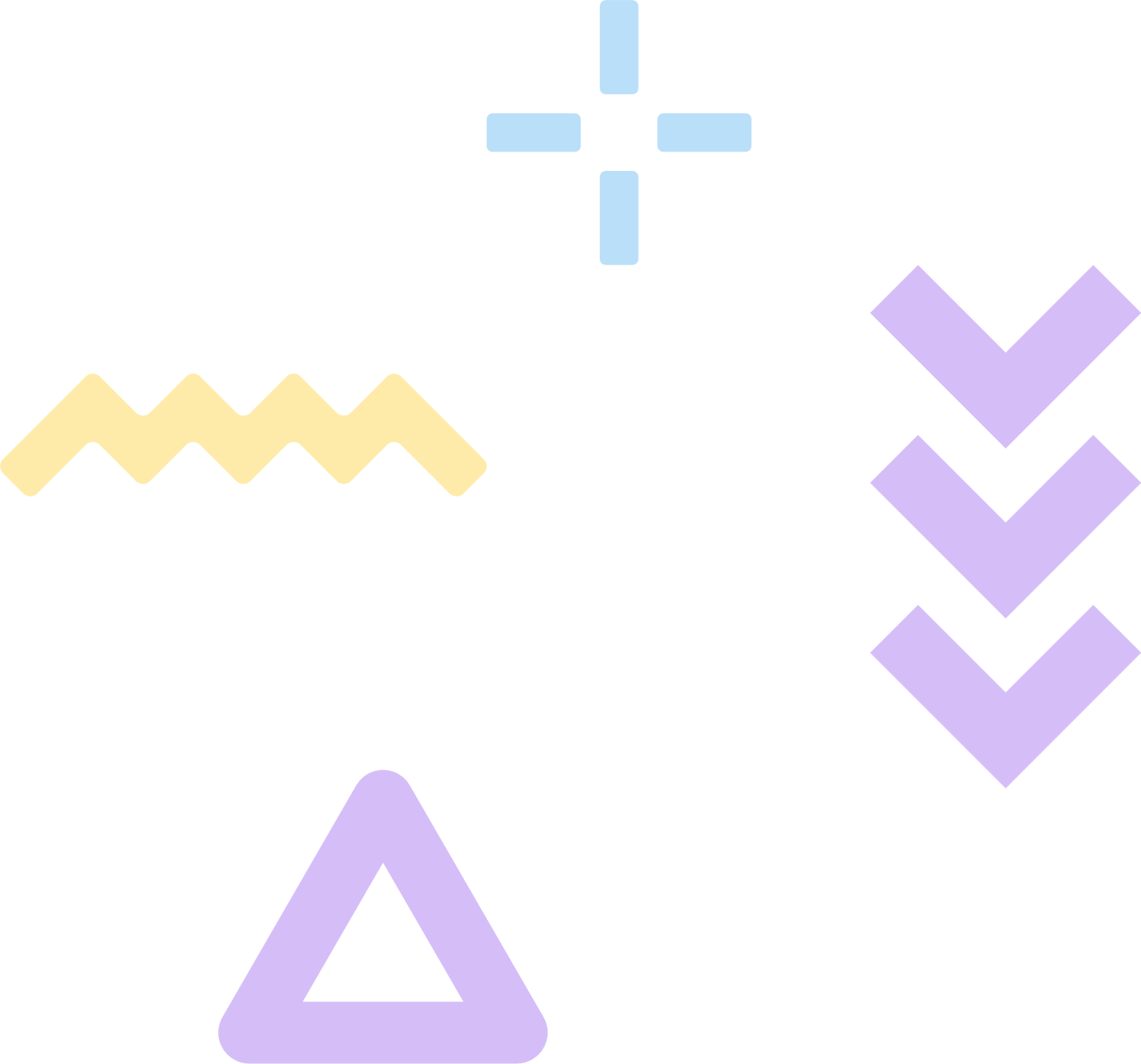 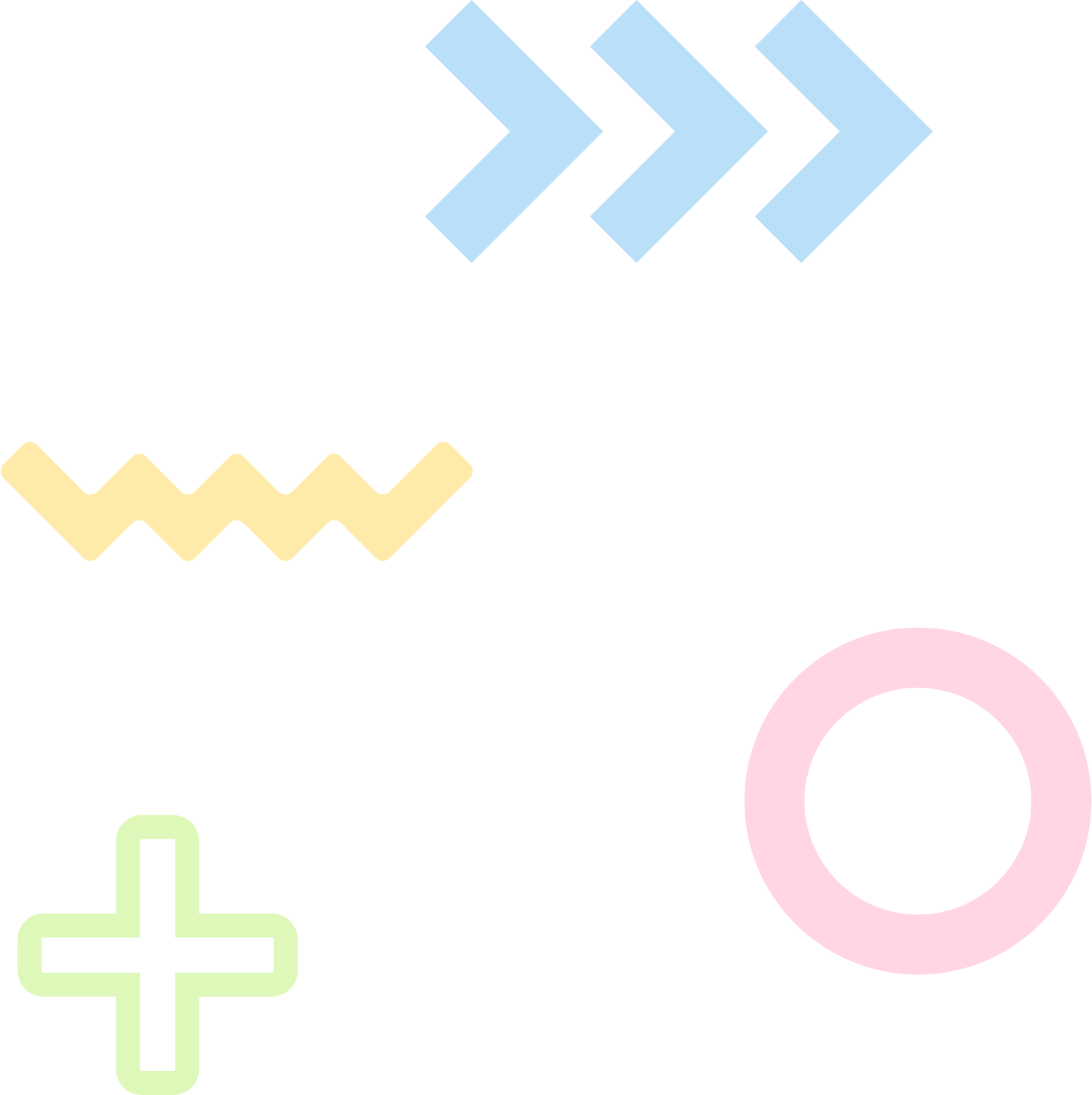 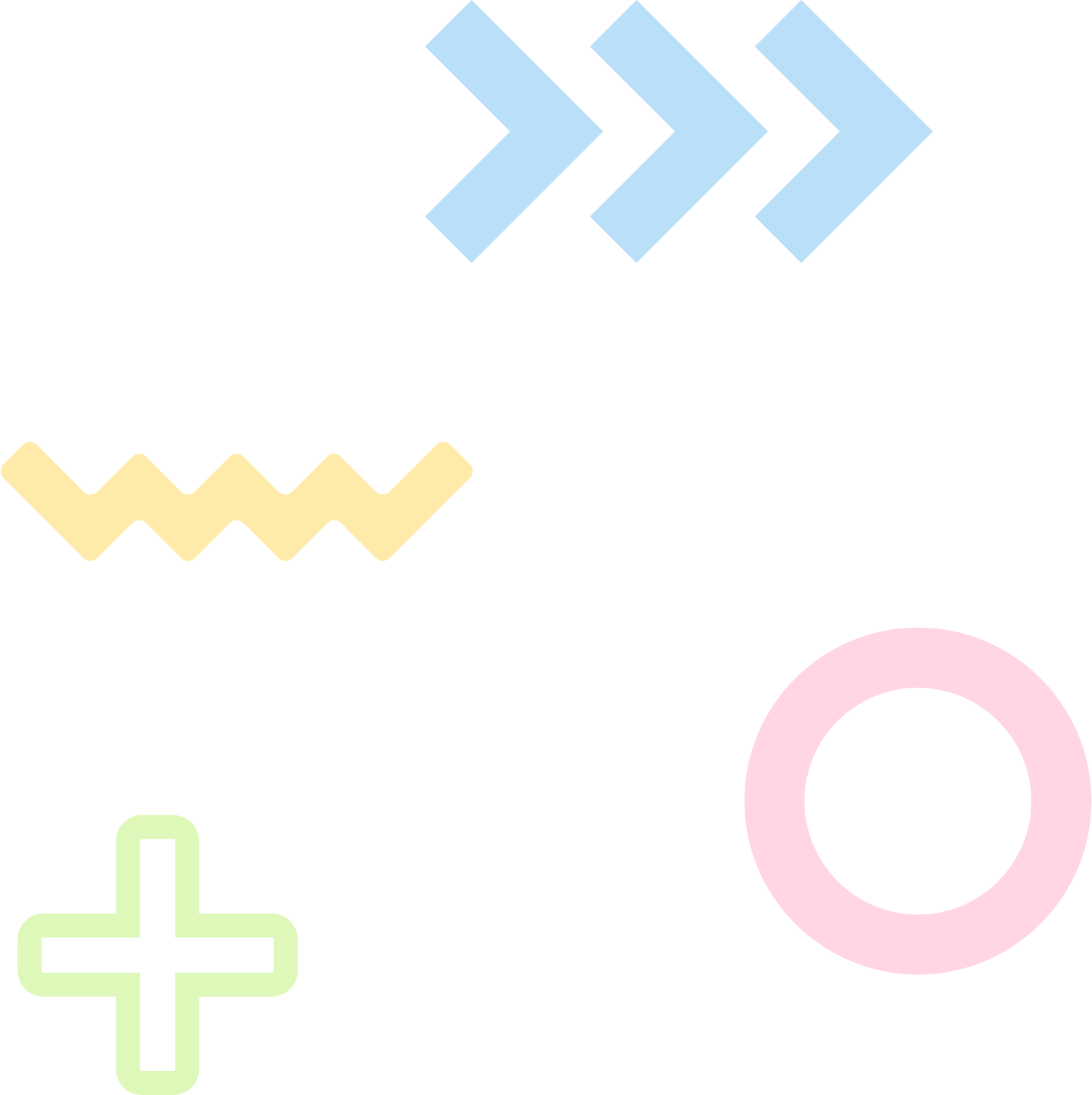 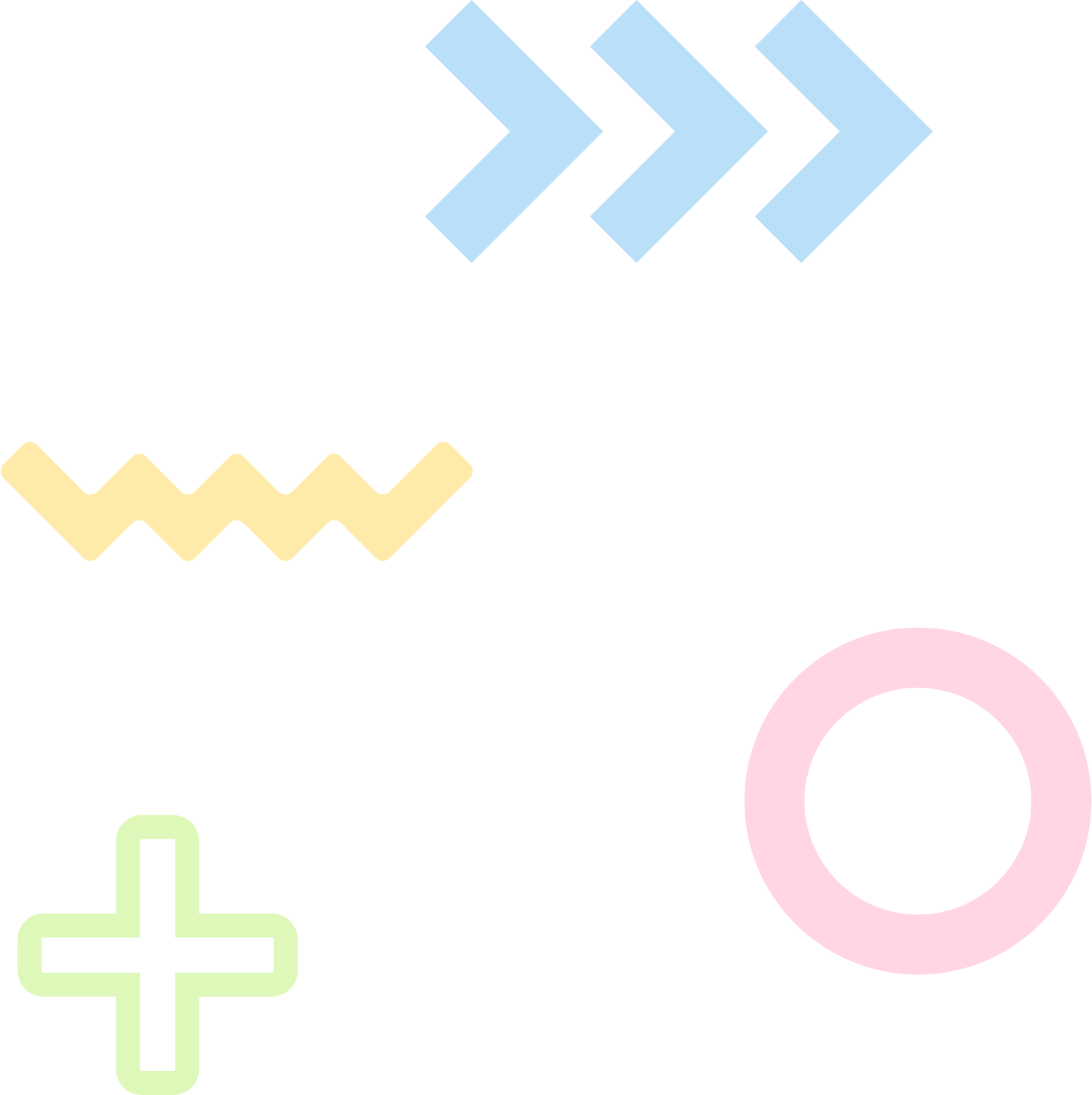 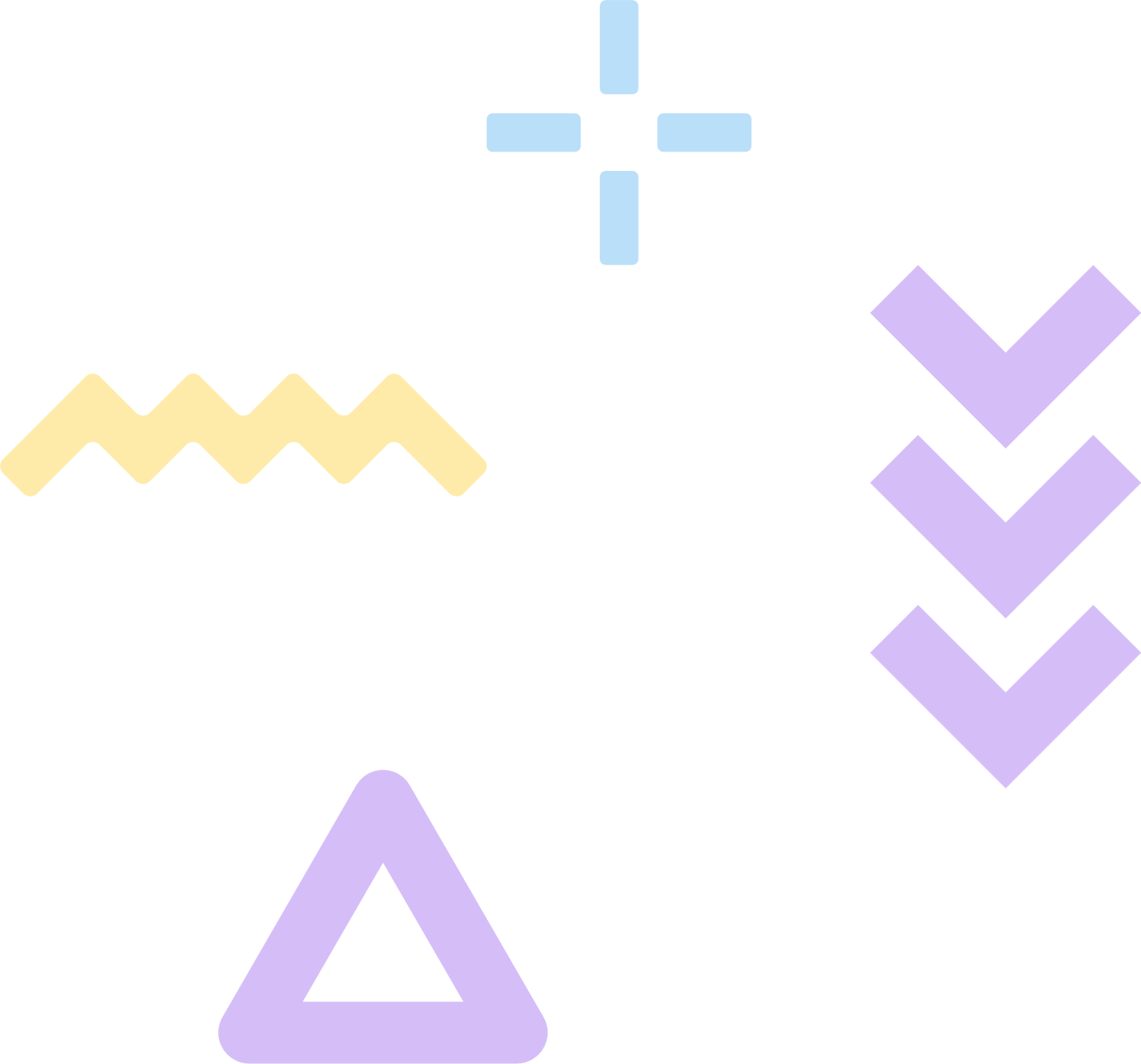 19
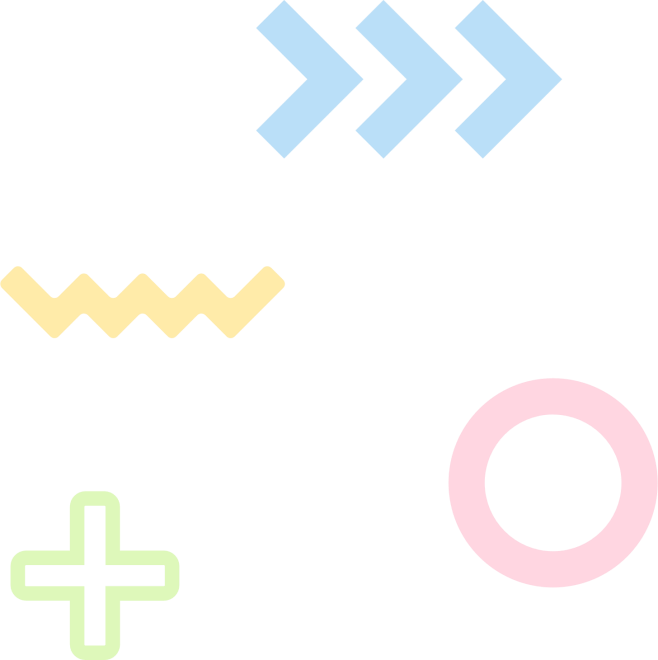 БАНК  МАТЕРИАЛОВ
ДЛЯ  РАБОТЫ  С   НАСТАВЛЯЕМЫМ
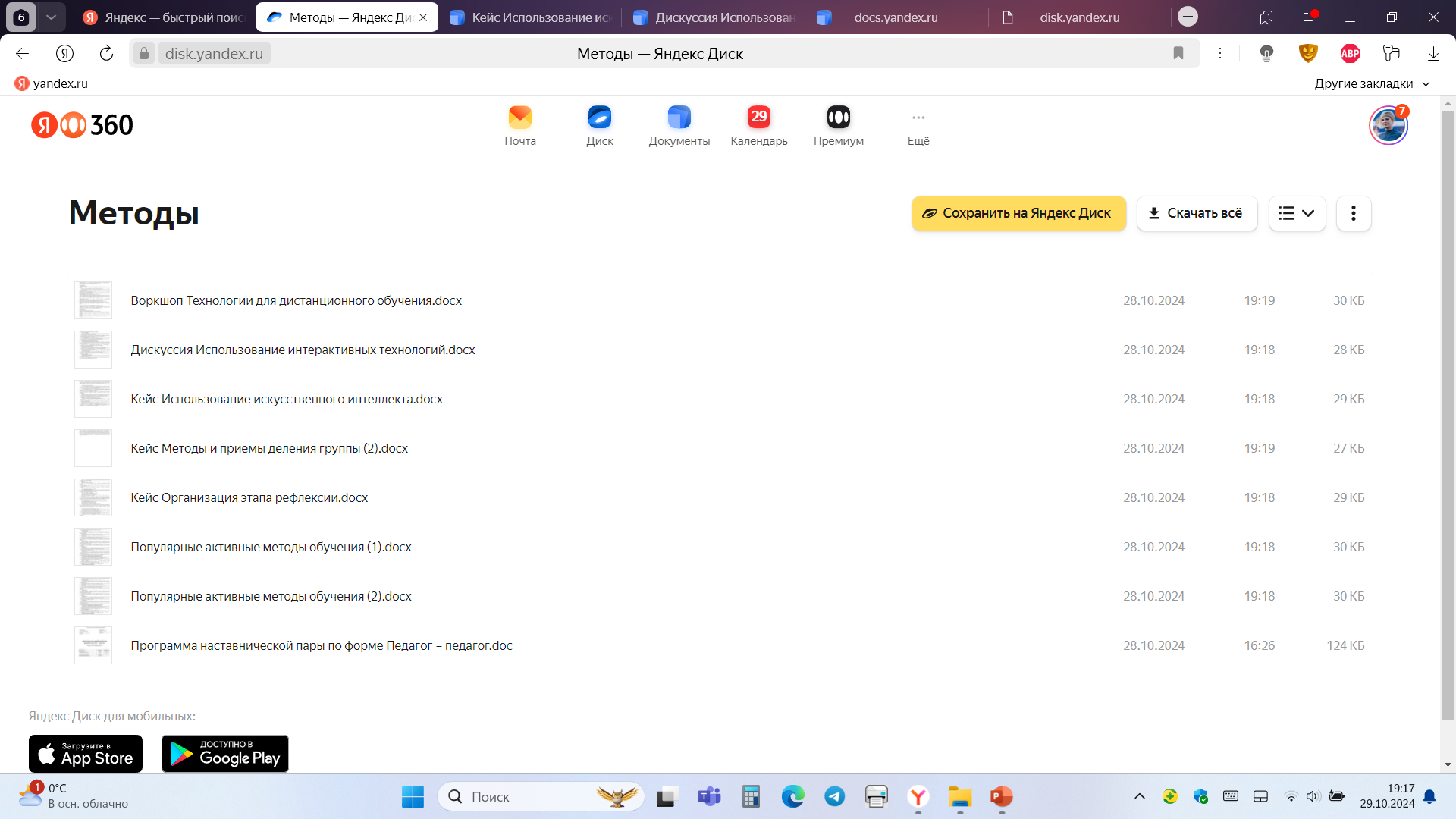 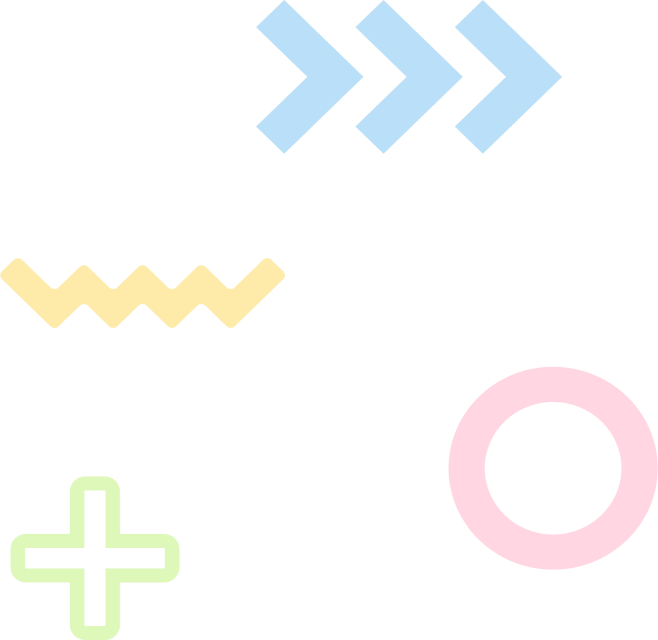 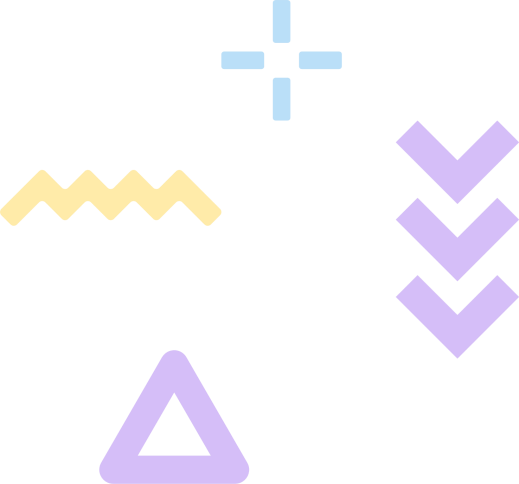 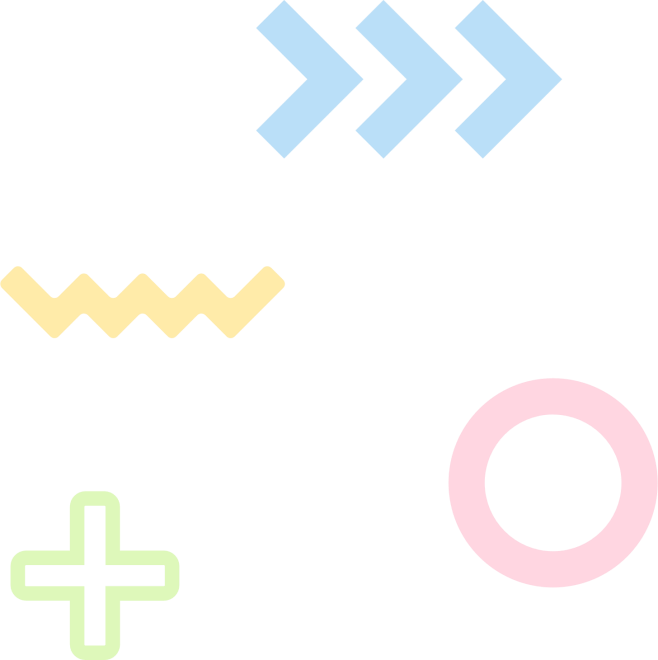 АВТОРСКИЕ  ПРОГРАММНЫЕ   ПРОДУКТЫ  
ДЛЯ  РАБОТЫ  С   НАСТАВЛЯЕМЫМ
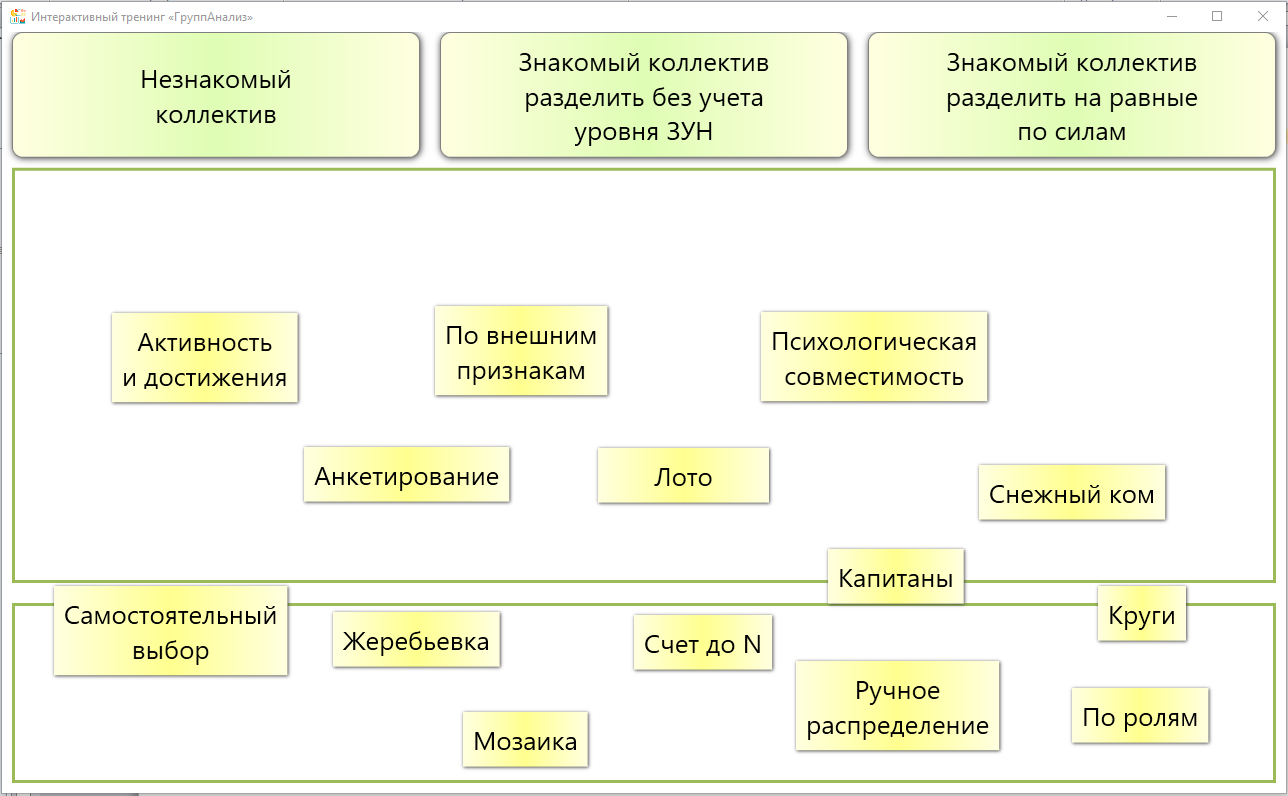 Интерактив «ГруппАнализ» применяется при изучении темы «Методы и приемы деления учебной группы на малые группы»
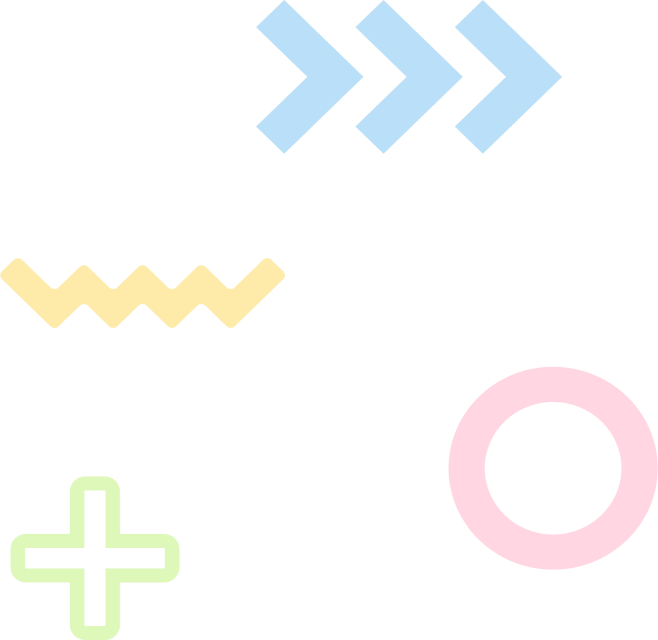 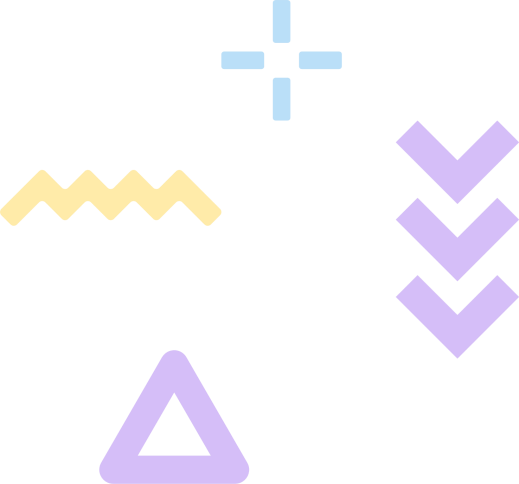 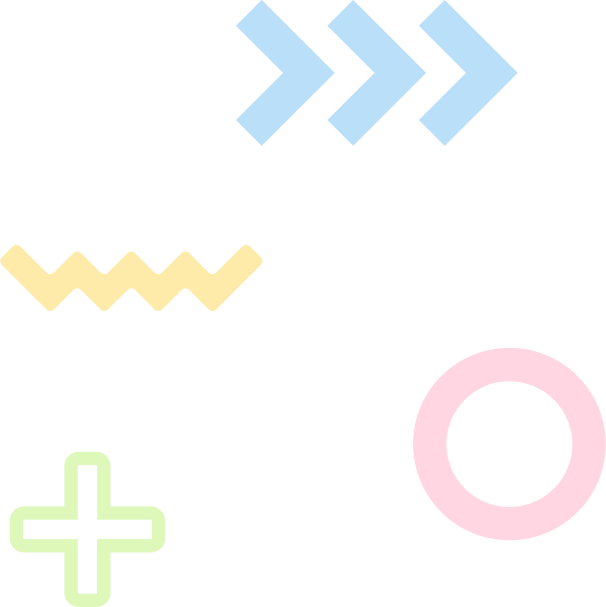 РЕЗУЛЬТАТЫ   СОВМЕСТНОЙ    ДЕЯТЕЛЬНОСТИ
ФЗ №273 «Об образовании»
Федеральный государственный образовательный стандарт
Разработана учебно-методическая документация: 
рабочие программы, календарно-тематические планы, фонд оценочных средств
Изучена нормативно-правовая база образовательного процесса
Освоены сервисы Яндекс
 и используются в работе
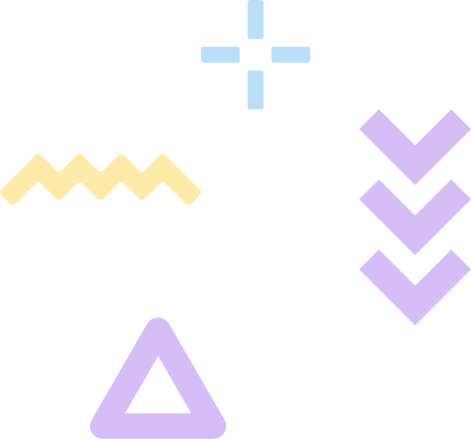 Изучена и применяется система 
«Электронный журнал»
Проведены консультации по ведению занятий
Преподаватель специальных дисциплин
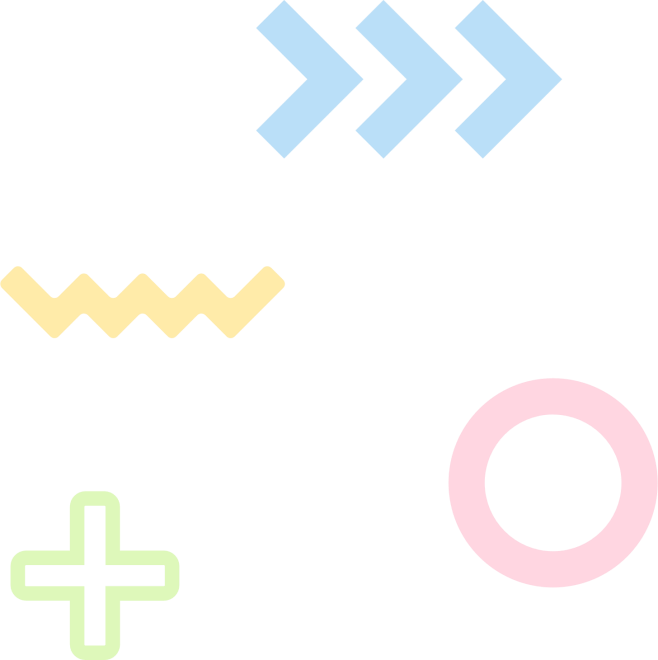 Ведется документация кабинета
Прошли повышение квалификации – курсы, стажировки
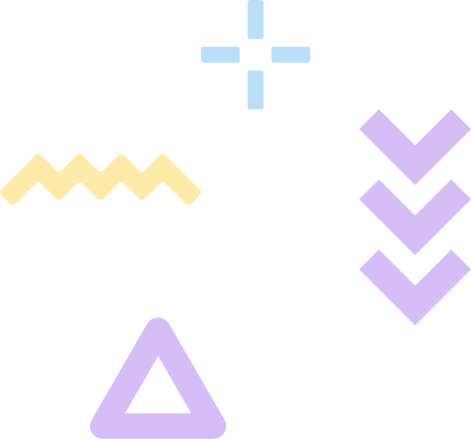 Приняли участие в различных конференциях,
в Федеральном проекте «Билет в будущее»,
в конкурсах методических разработок и презентаций
РЕЗУЛЬТАТЫ   СОВМЕСТНОЙ    ДЕЯТЕЛЬНОСТИ
Разработана документация 
по классному руководству
Руководитель практической подготовки
Классный руководитель
Проведены совместные классные часы
Проведены родительские собрания
Разработана документация по практическому обучению
Руководитель курсового и дипломного проектирования
Участие в работе цикловой комиссии по вопросам организации и проведения практической подготовки
Пройдена курсовая и дипломная подготовка
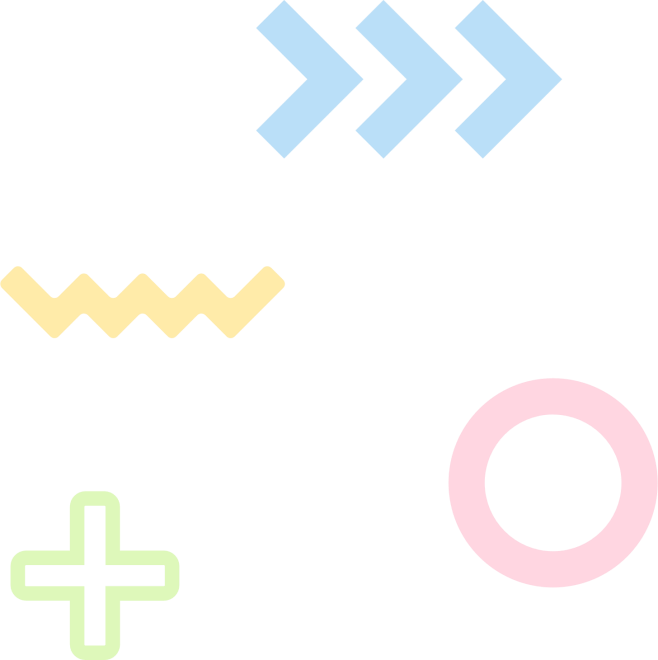 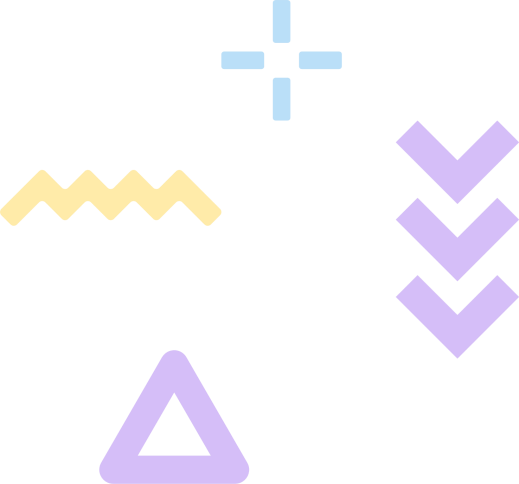 Руководитель кружка медиа-центр «Эффект»
Разработаны рабочие программы практической подготовки и тематика индивидуальных заданий
Изучили специализированные программы 
по фото и видео монтажу
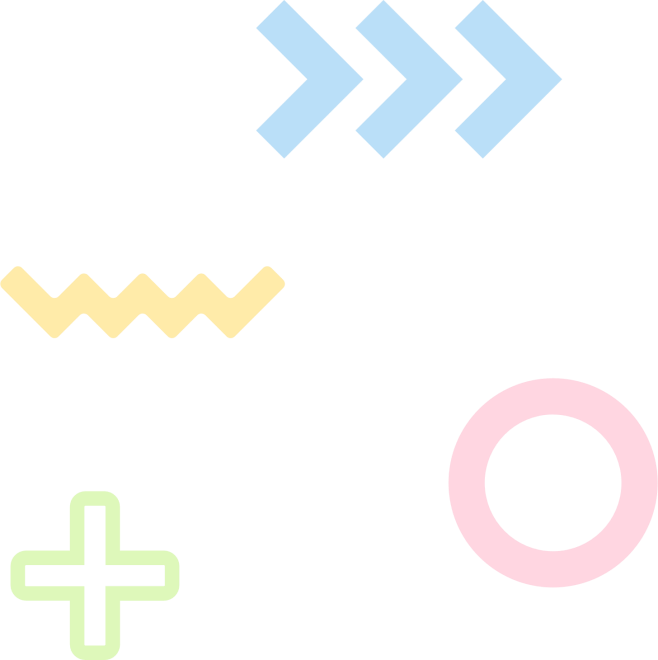 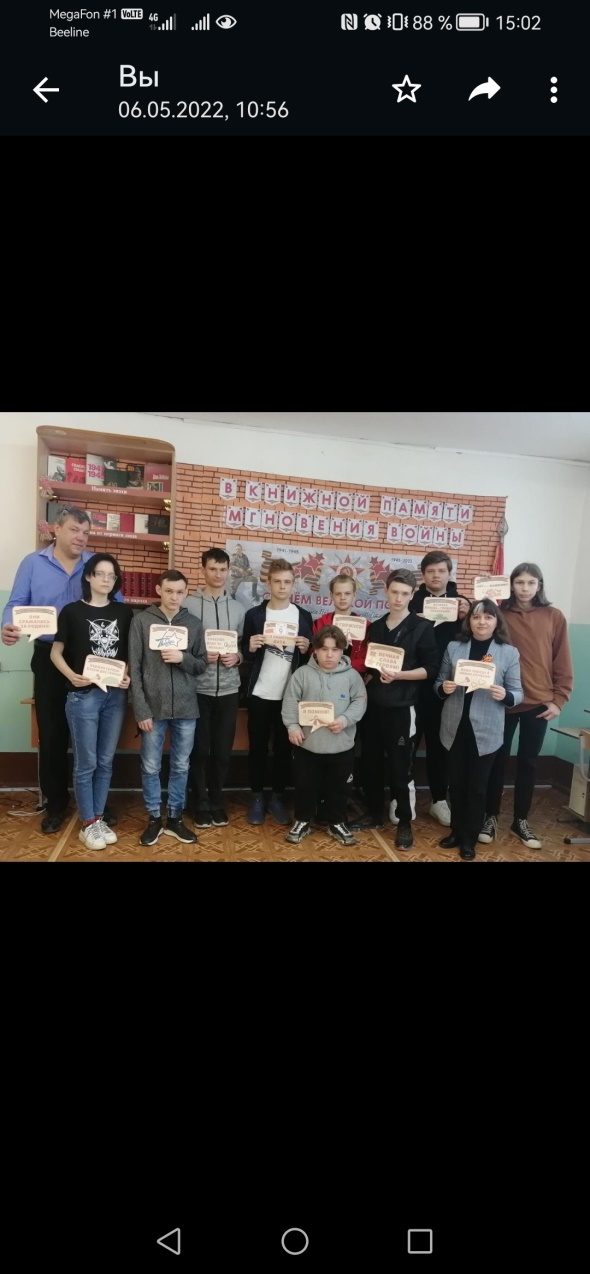 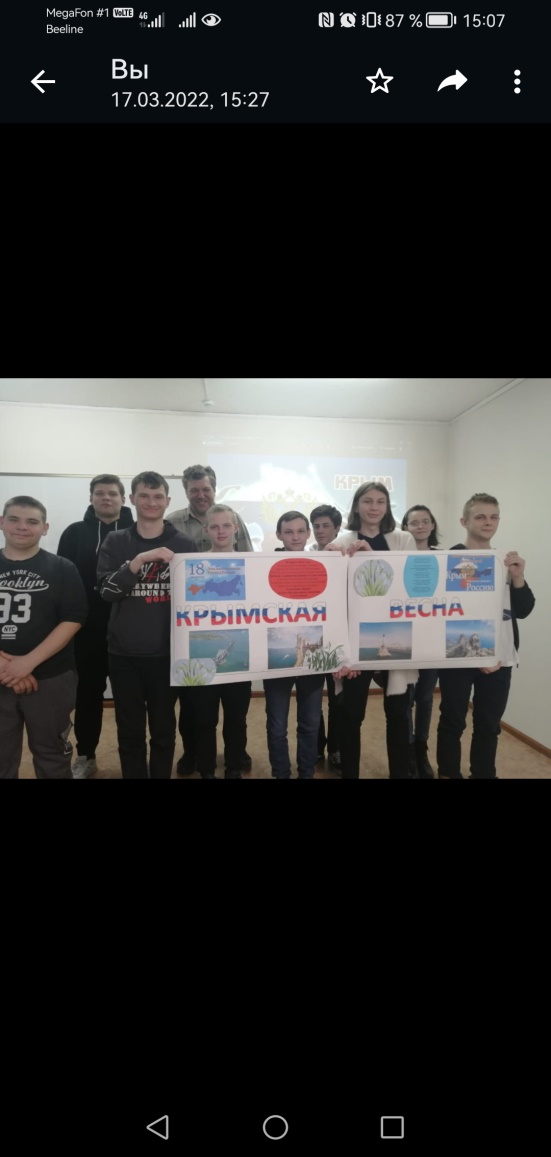 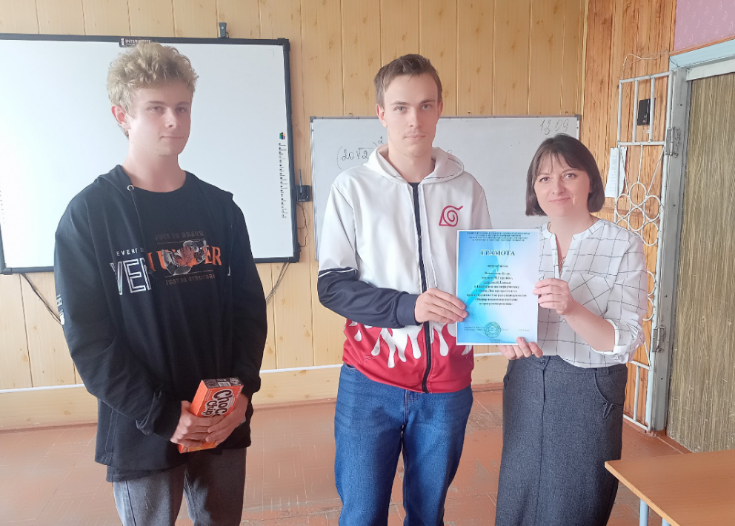 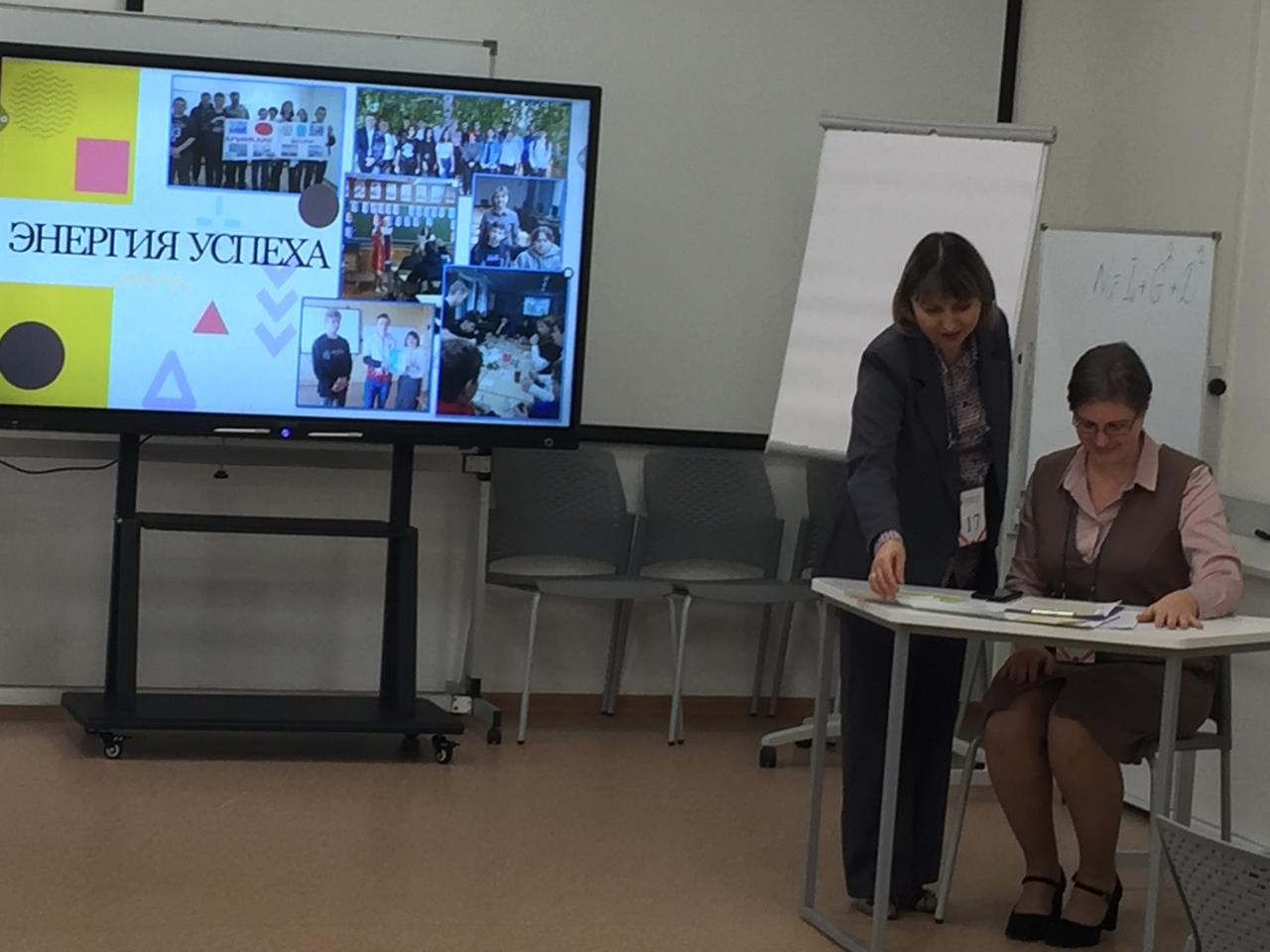 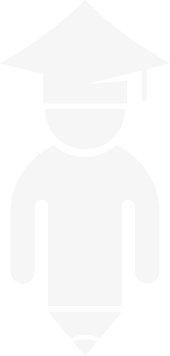 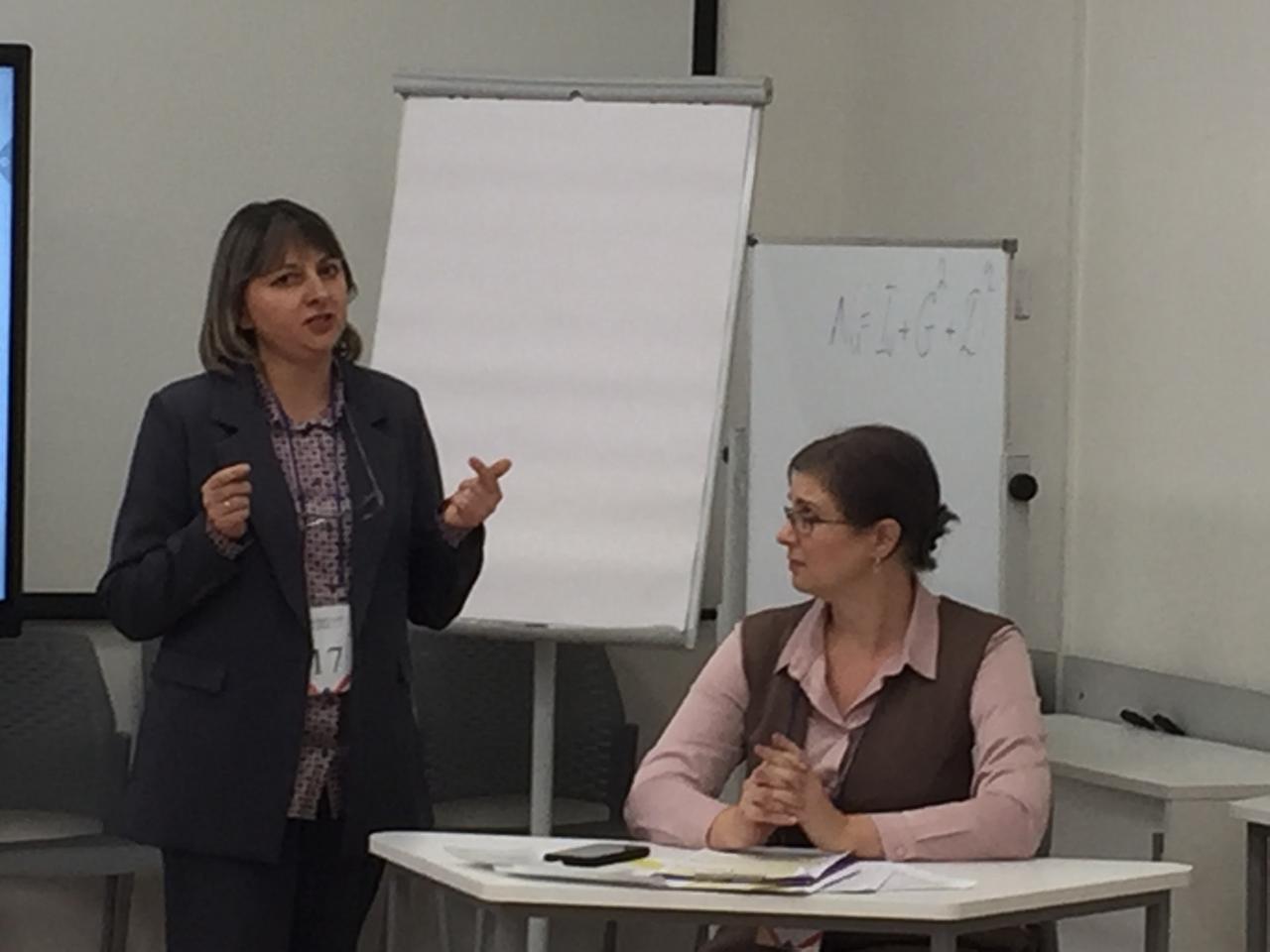 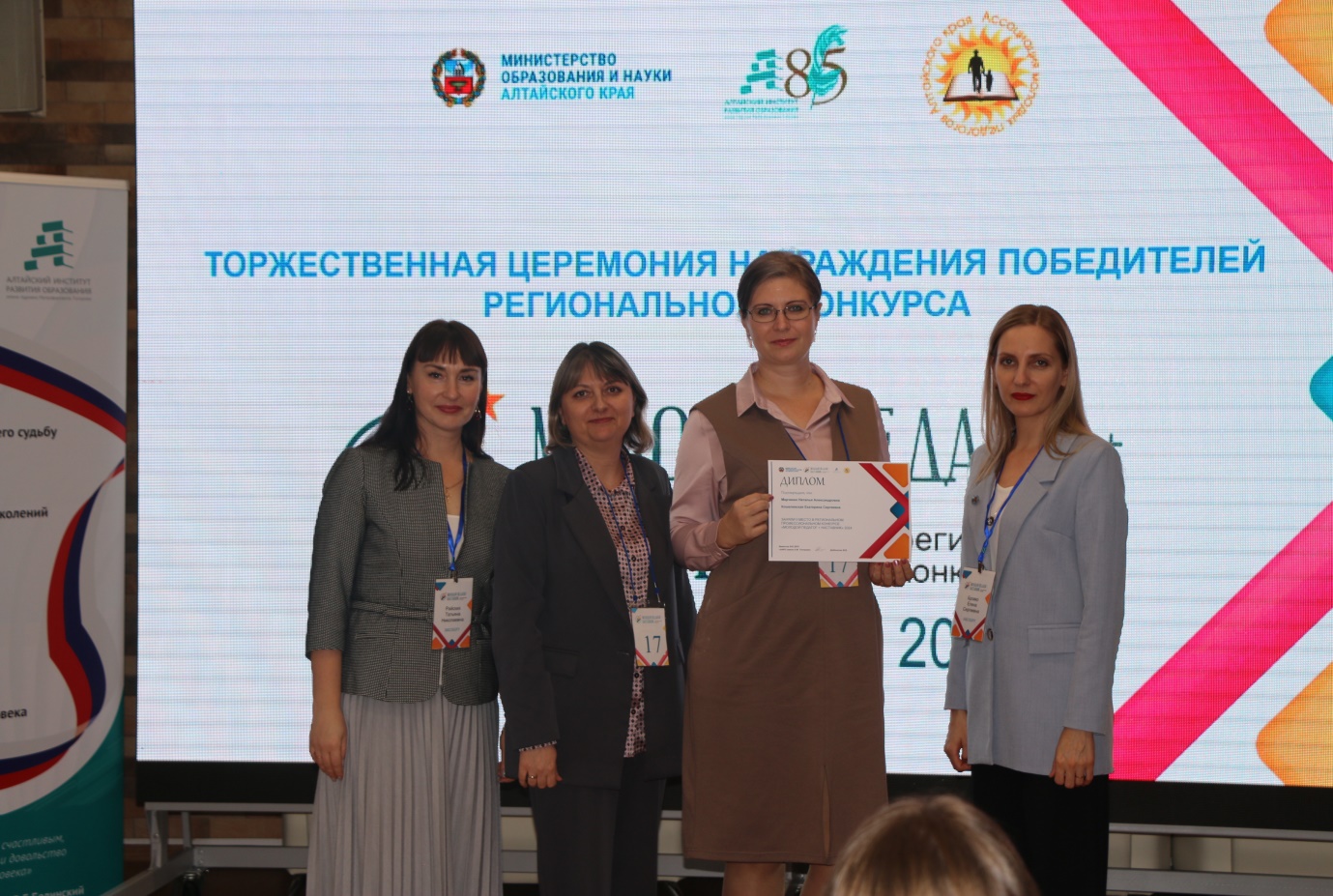 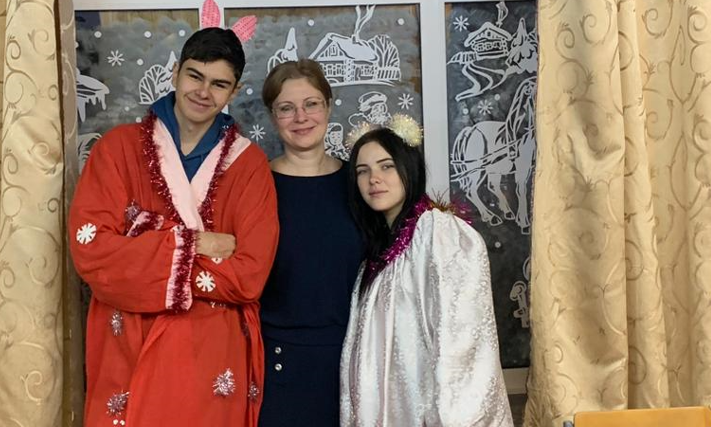 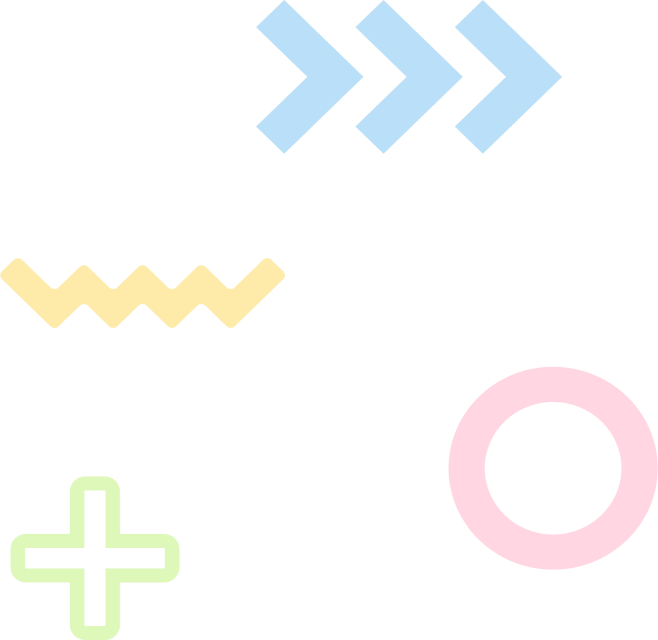 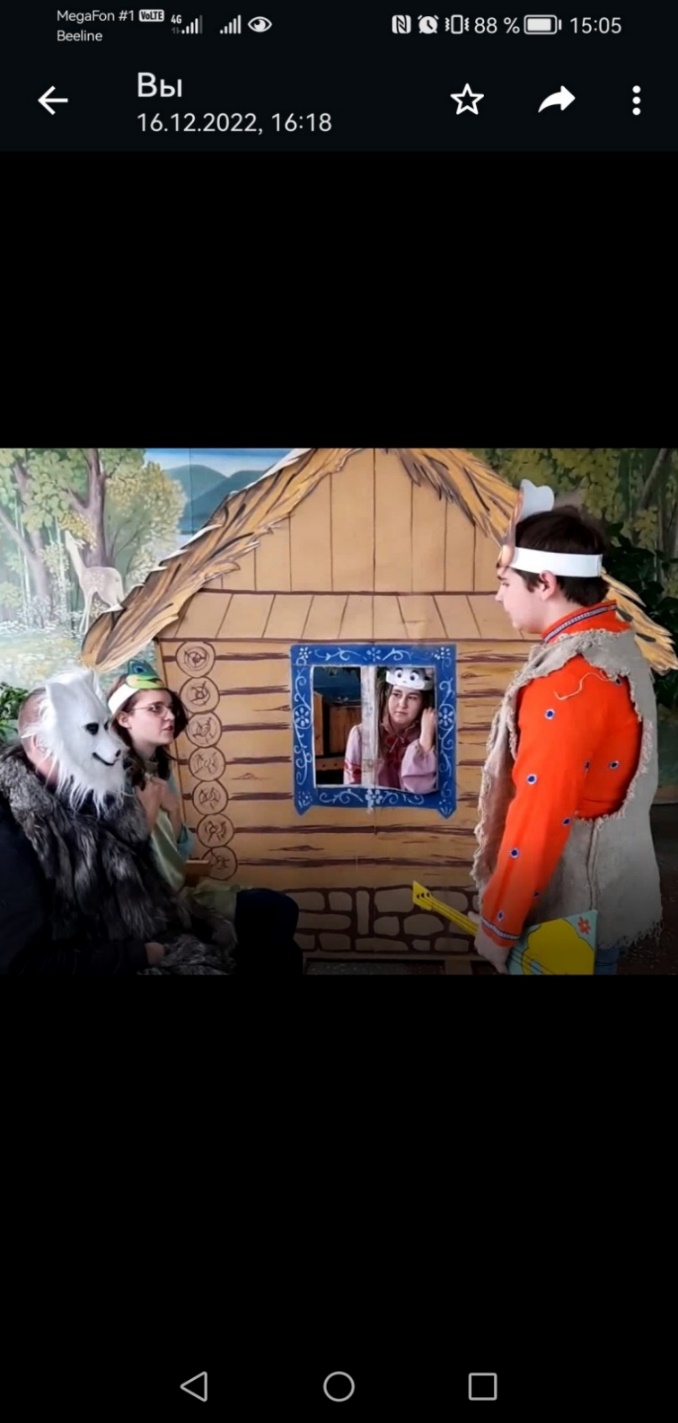 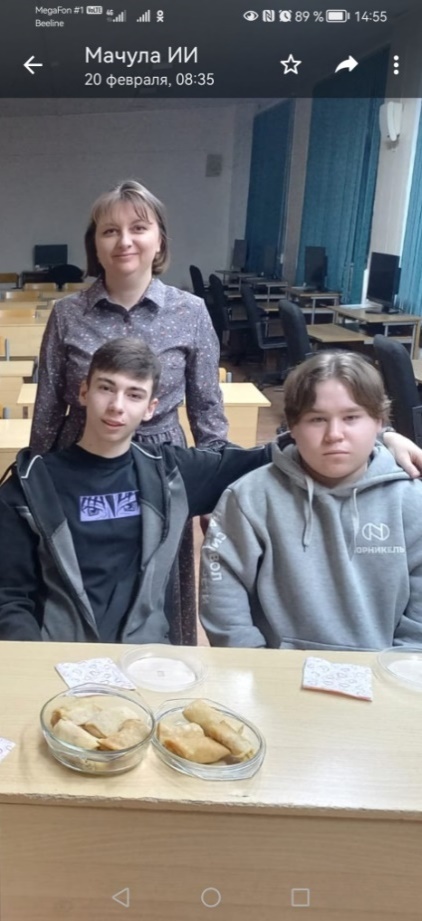 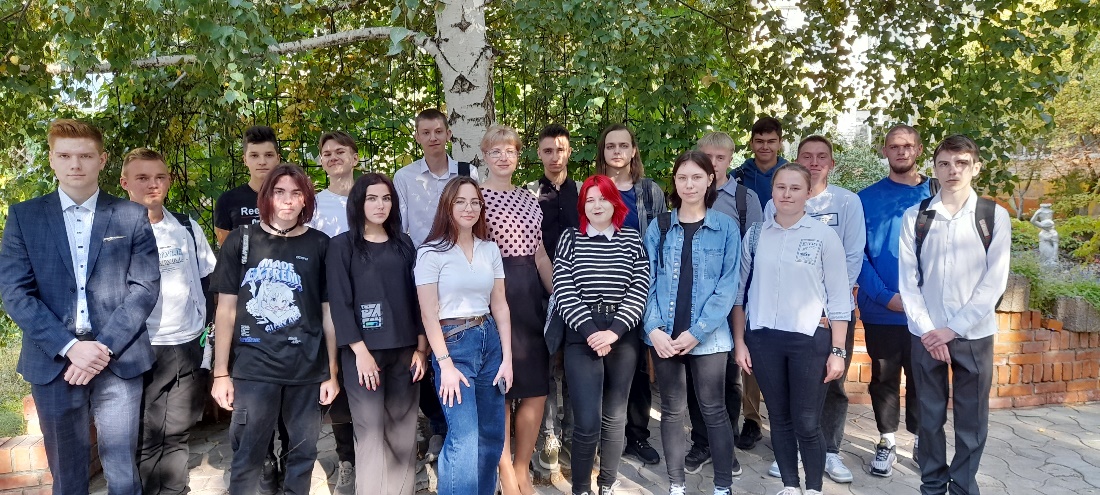 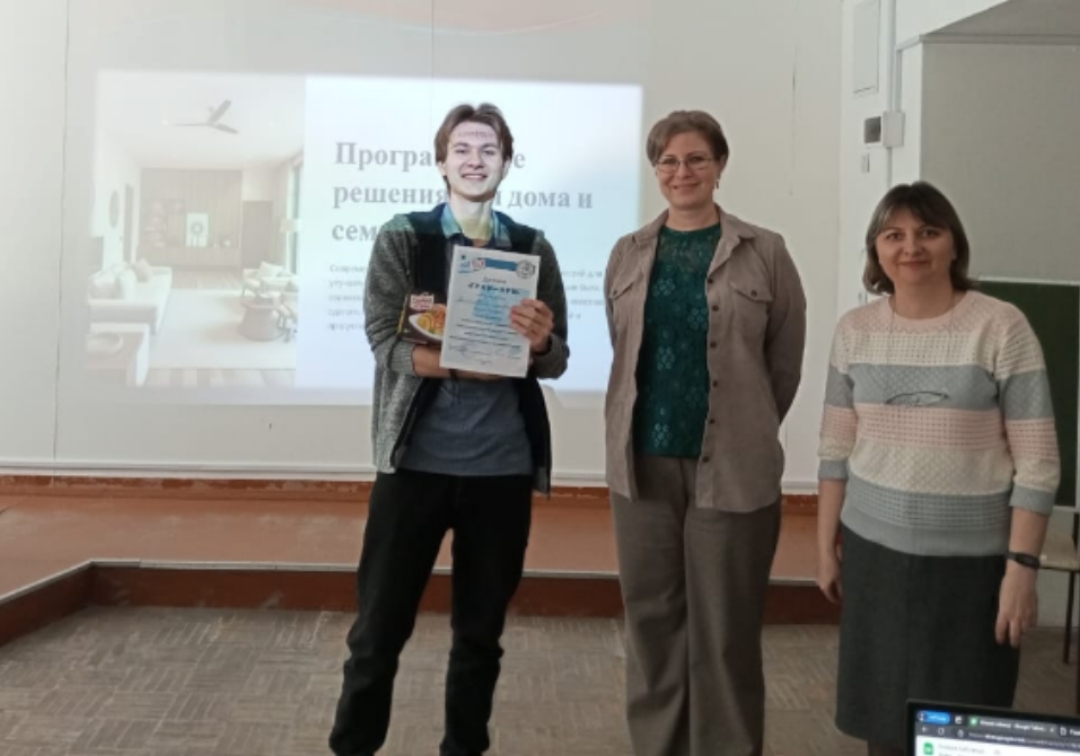 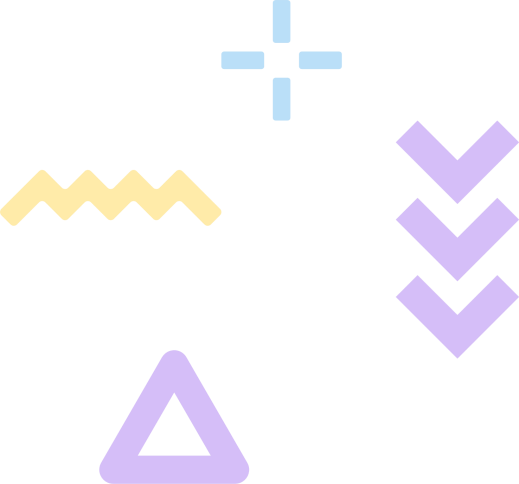 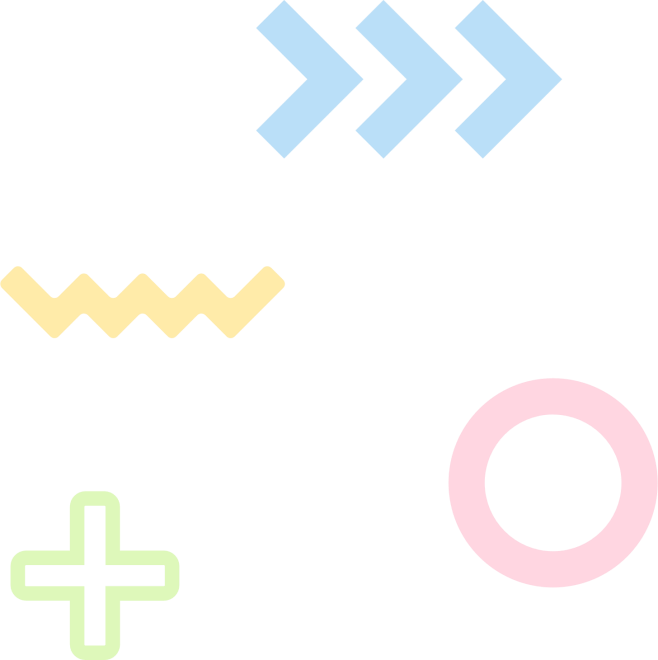 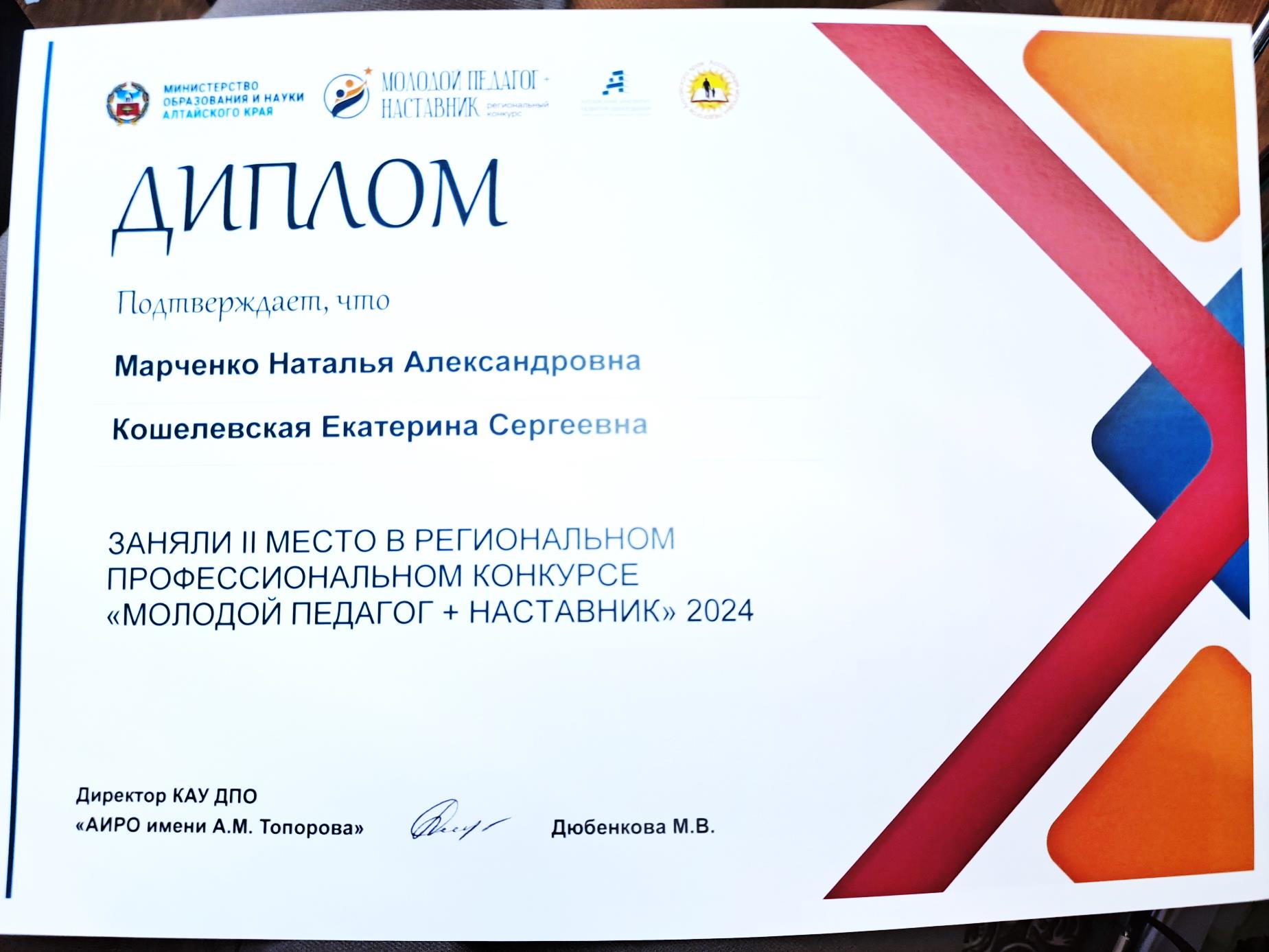 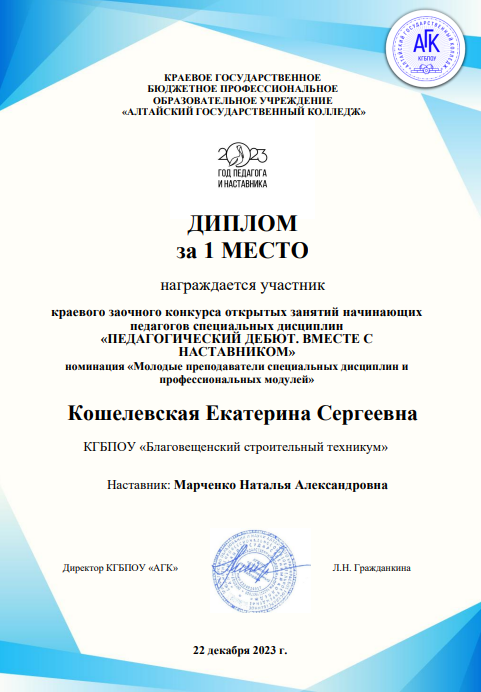 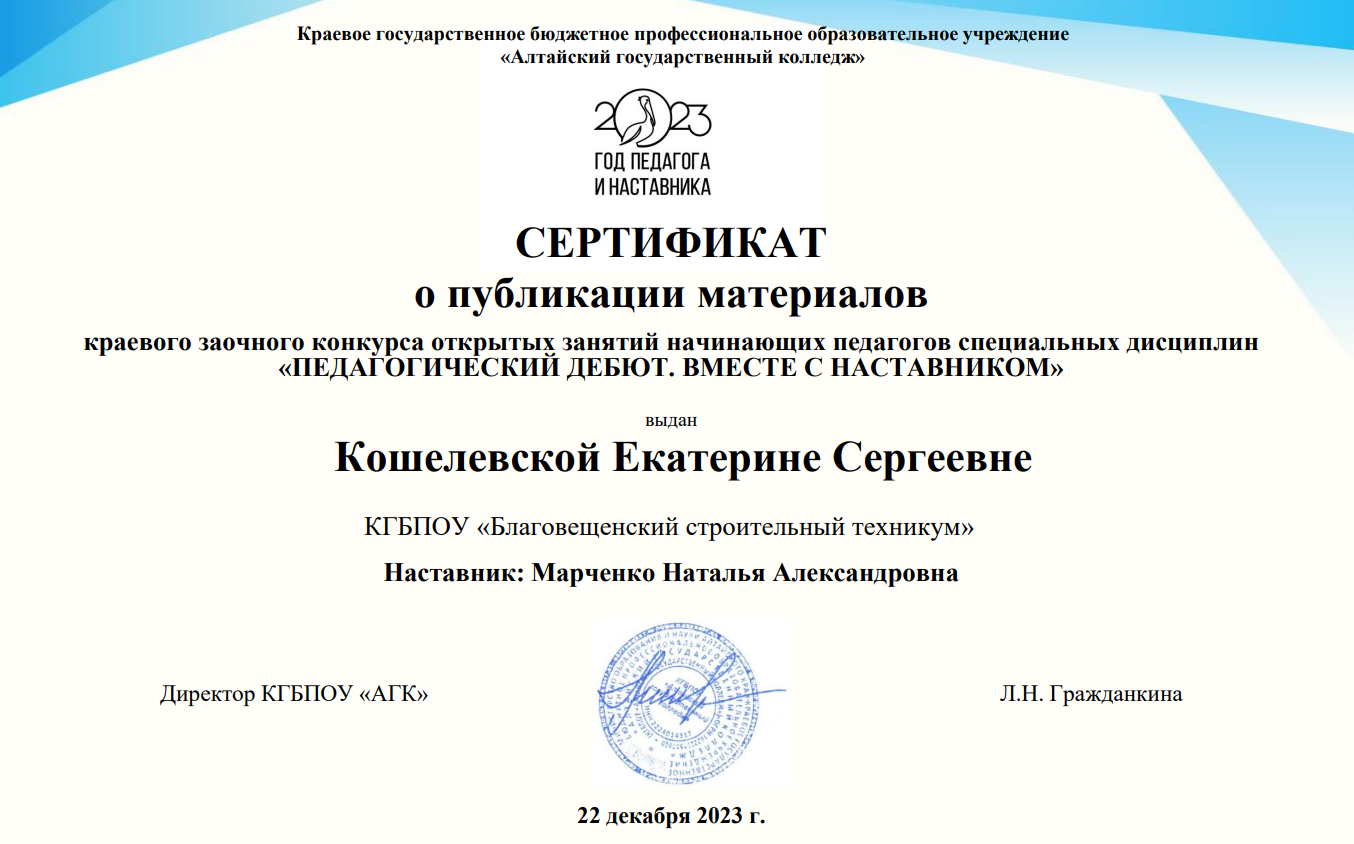 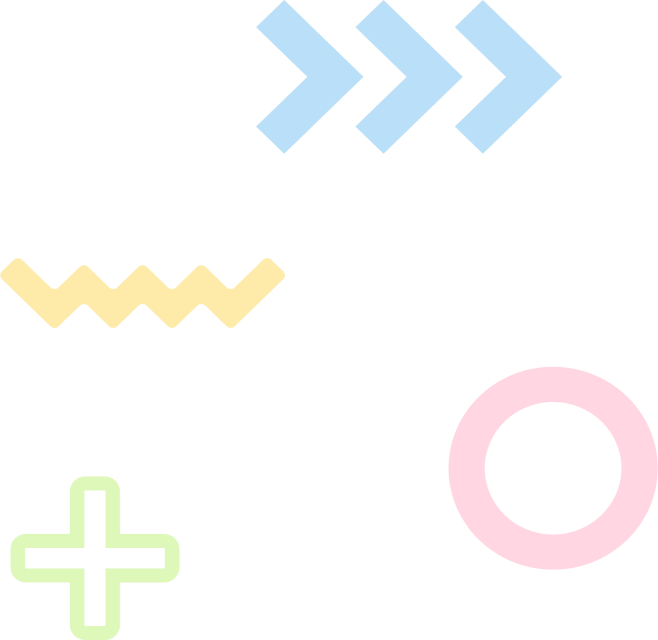 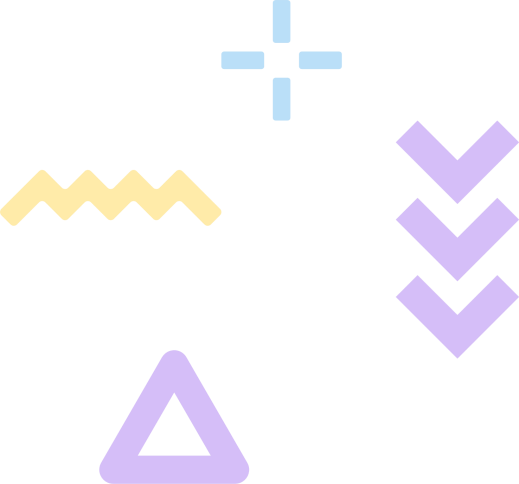 Спасибо 
за внимание!